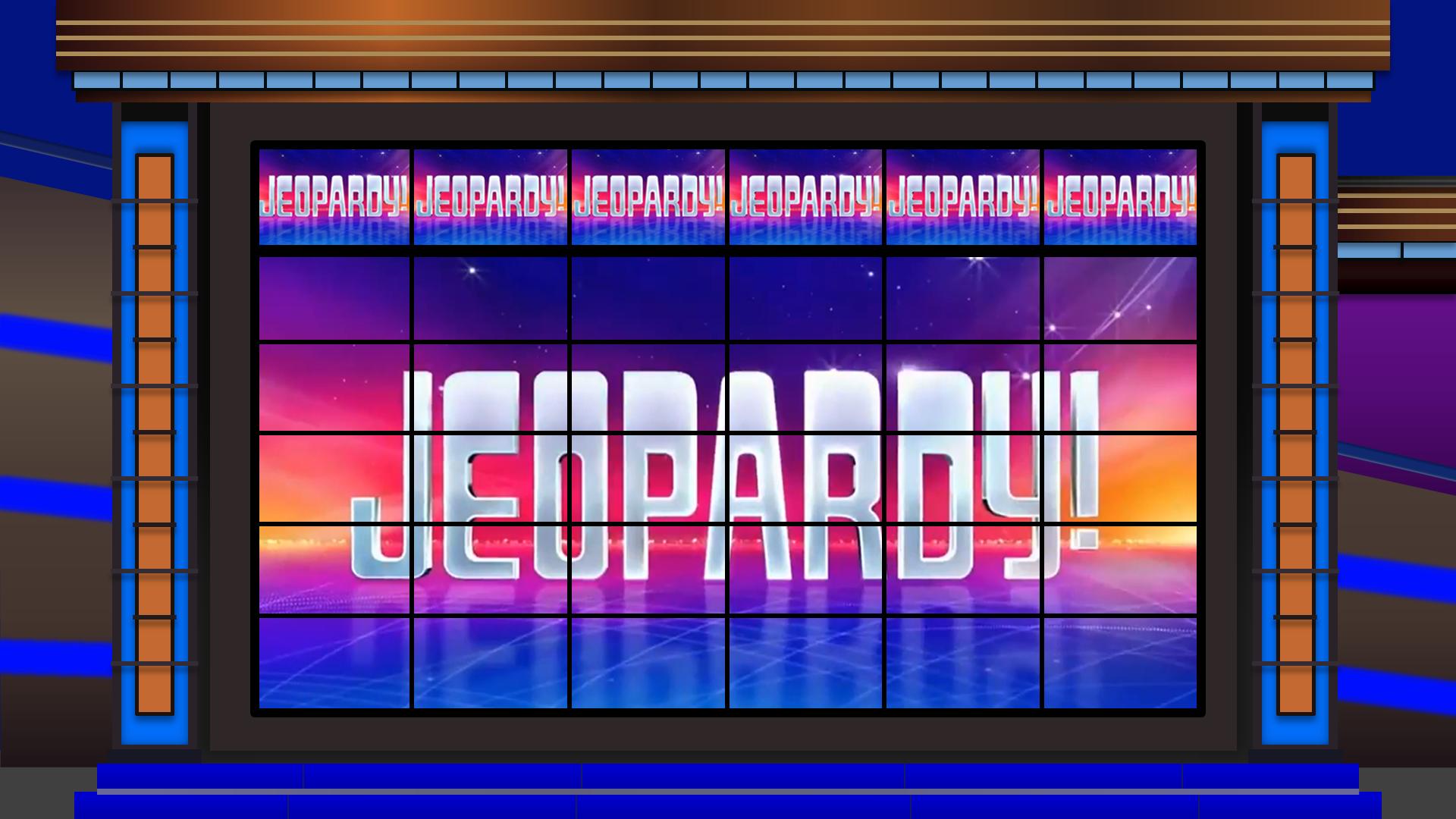 This
IS
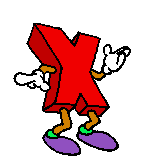 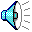 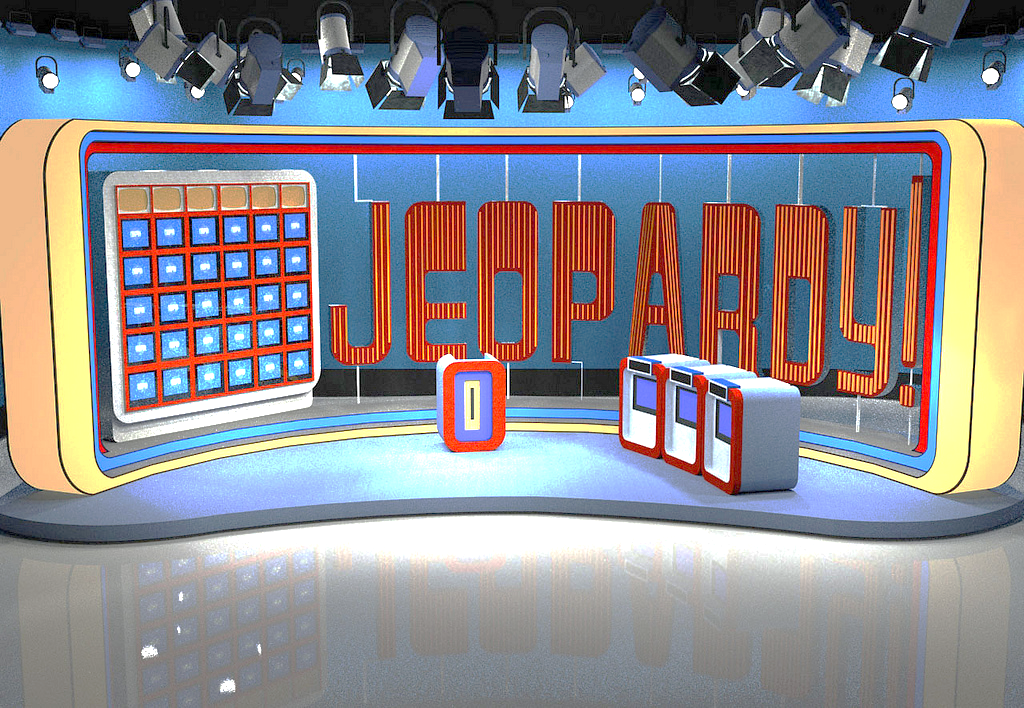 Problem Solving & Reasoning
Estimation 
& Computation
Geometry
Number Sense
Algebra
Measurement
Statistics and Probability
$100
$100
$100
$100
$100
$100
$100
$200
$200
$200
$200
$200
$200
$200
$300
$300
$300
$300
$300
$300
$300
$400
$400
$400
$400
$400
$400
$400
$500
$500
$500
$500
$500
$500
$500
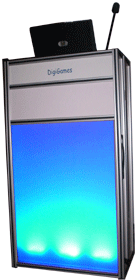 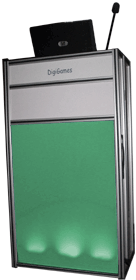 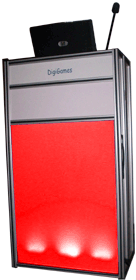 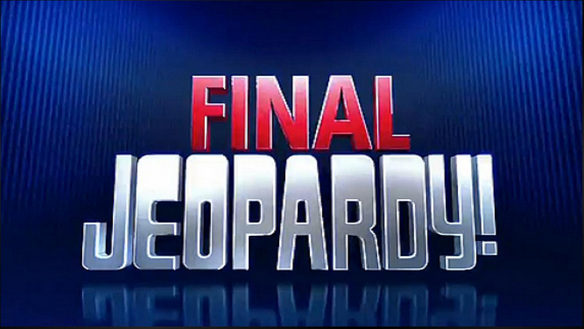 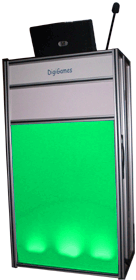 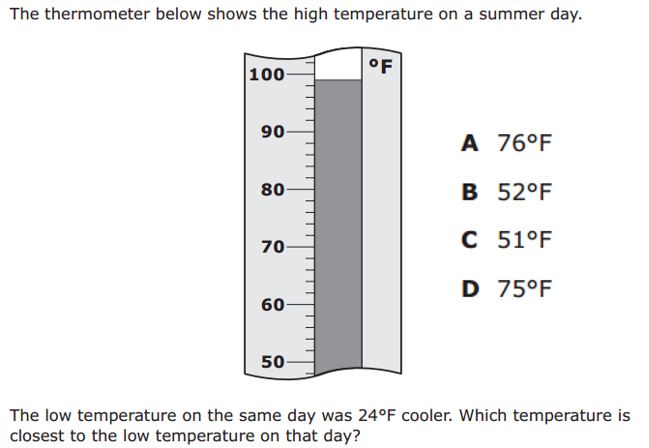 next
.
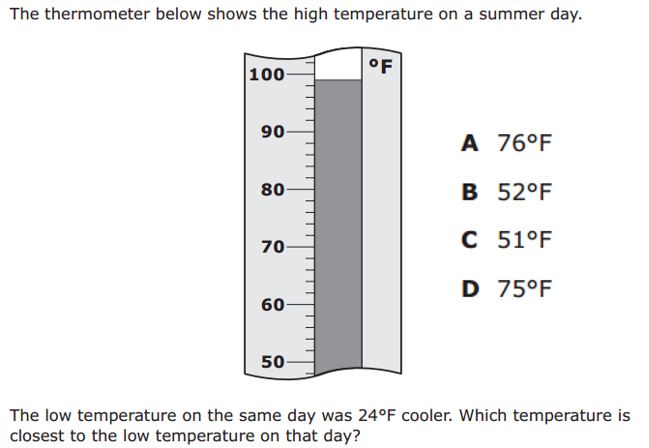 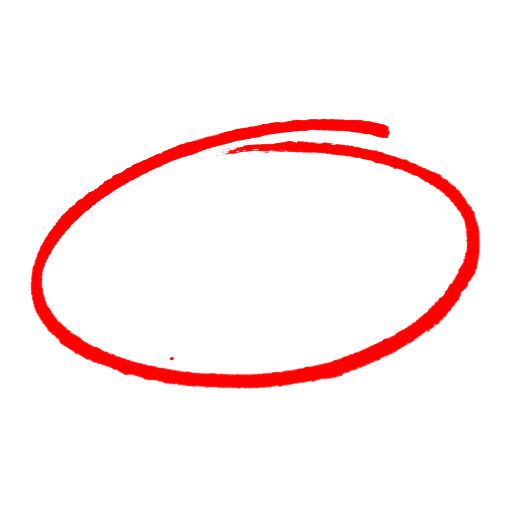 $100
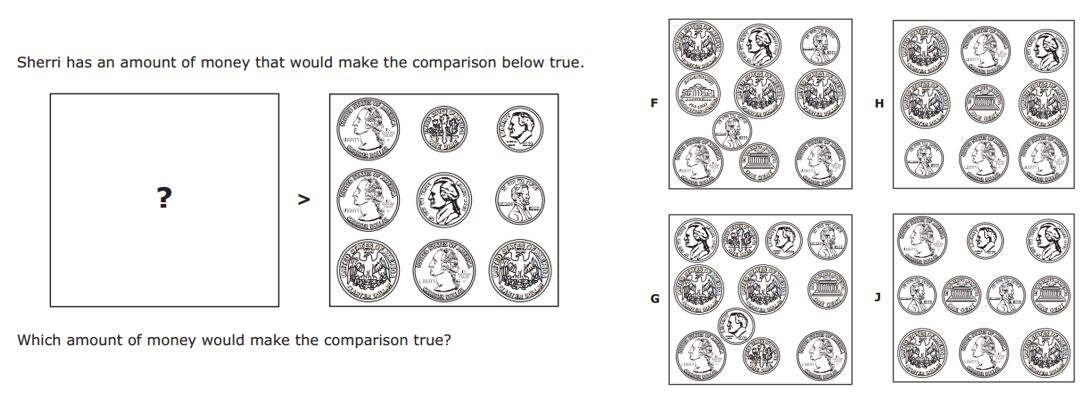 next
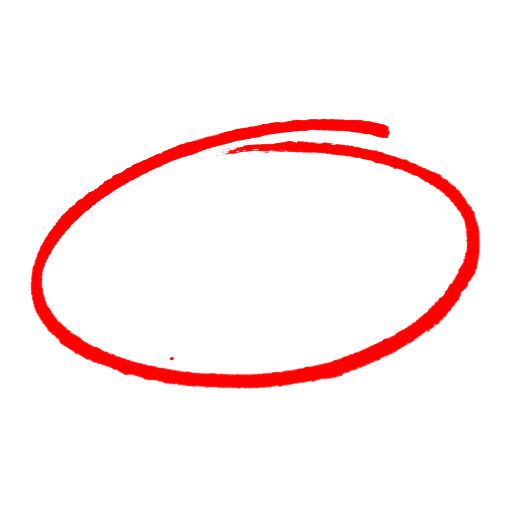 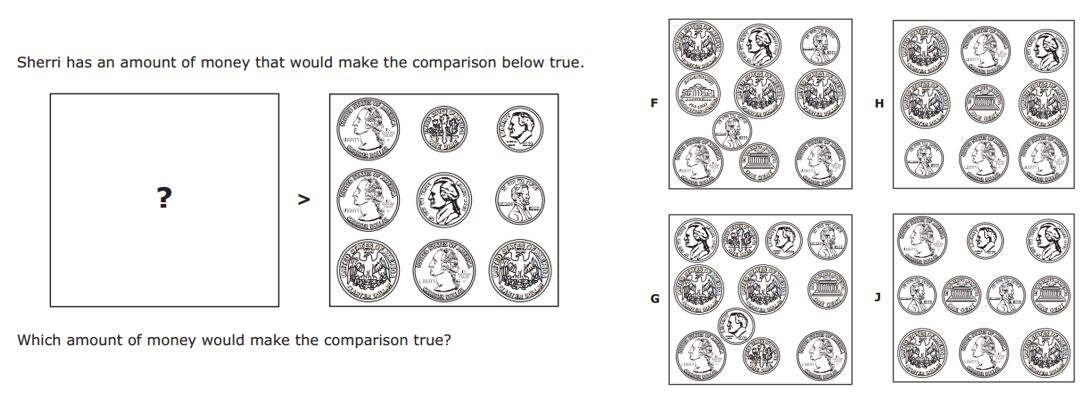 $200
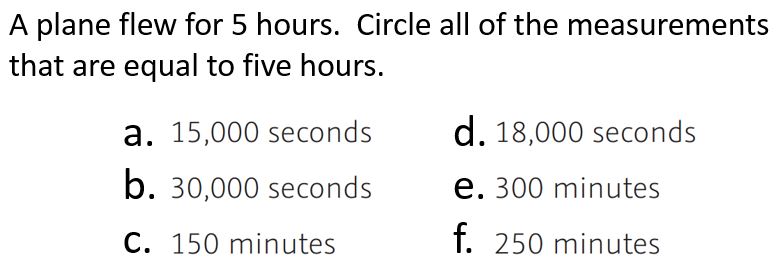 next
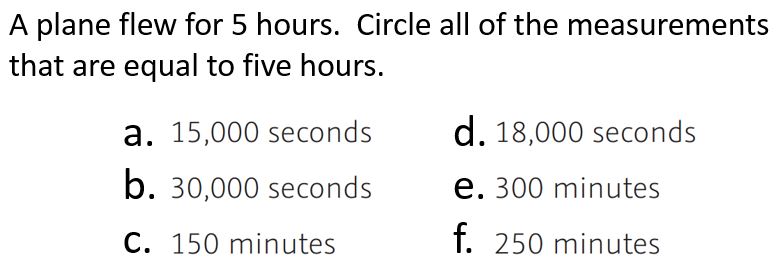 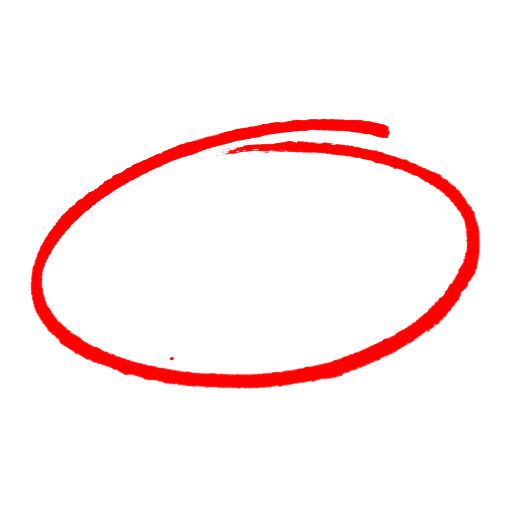 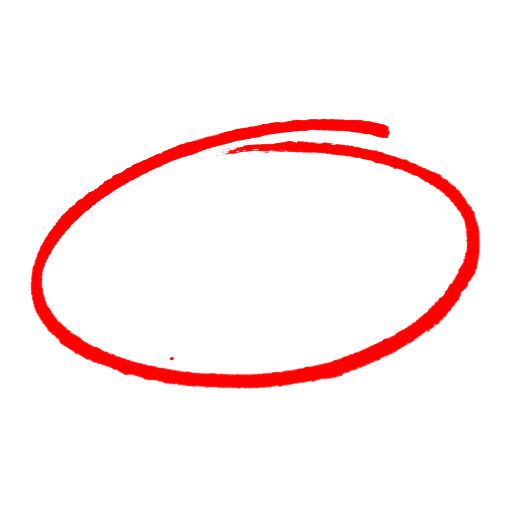 $300
.
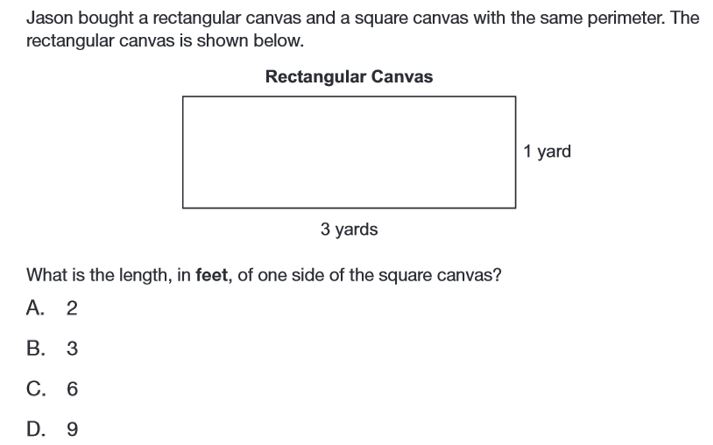 next
.
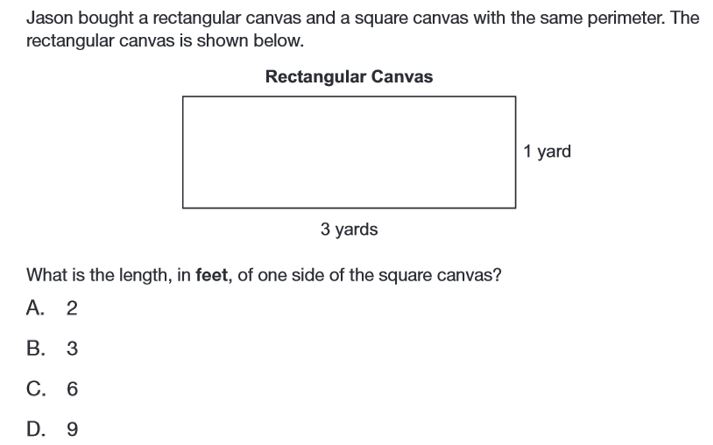 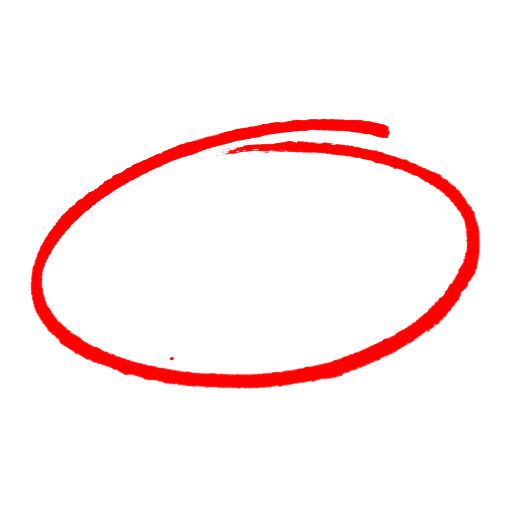 $400
2
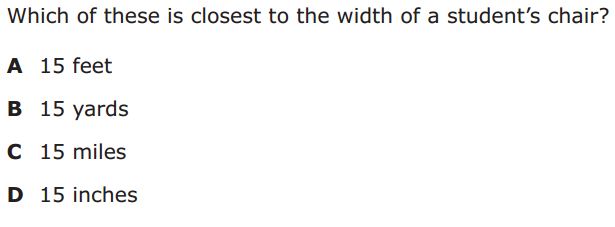 next
2
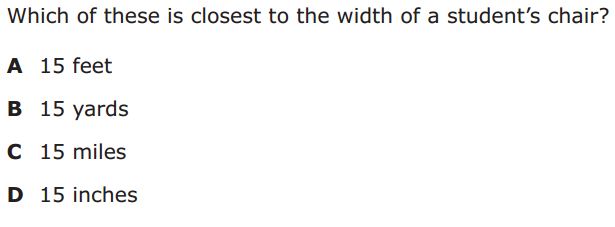 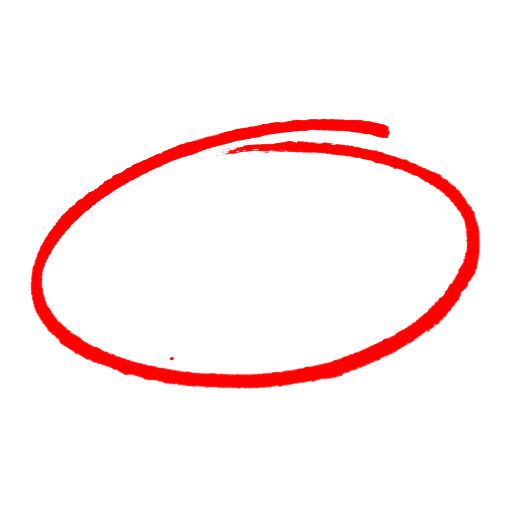 $500
2
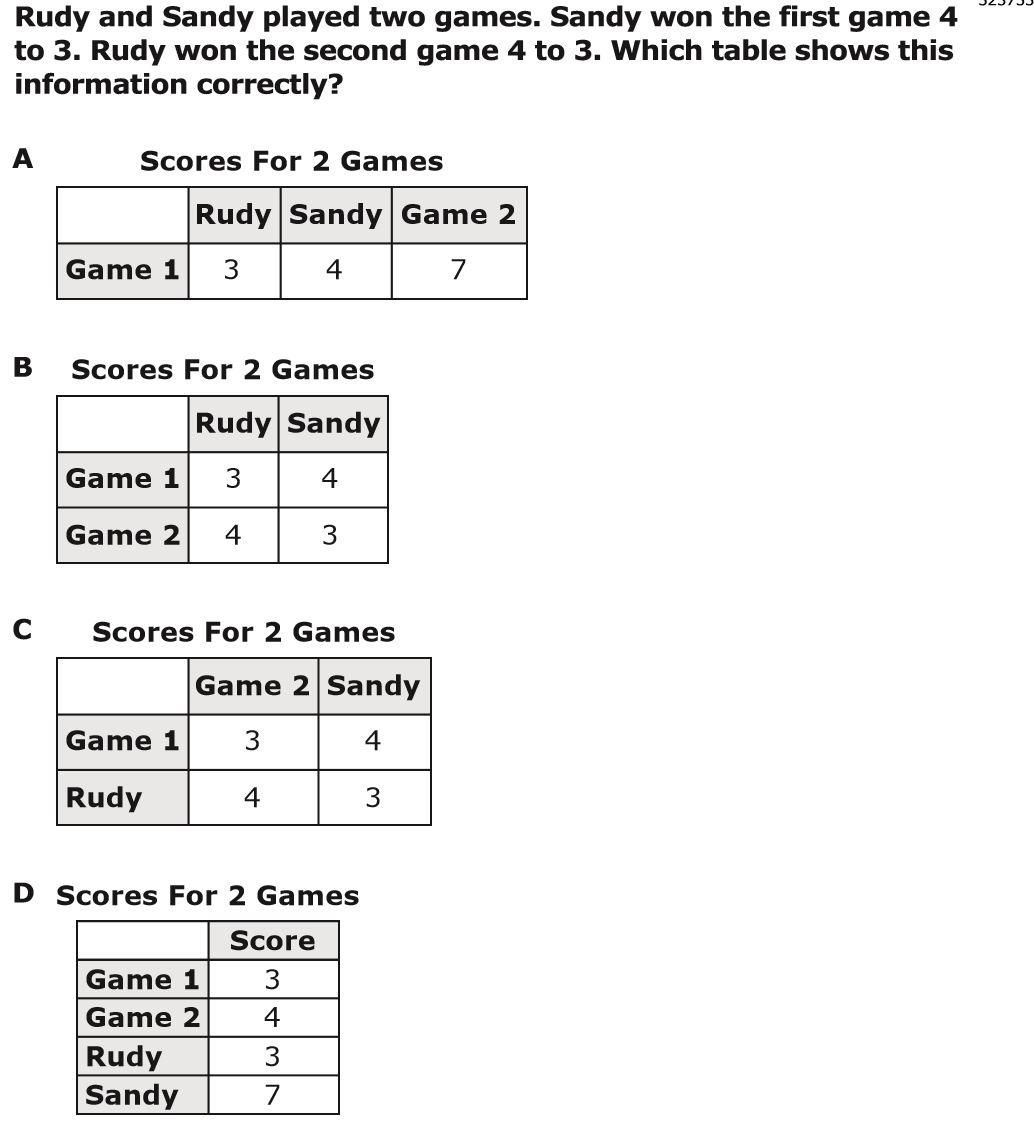 next
2
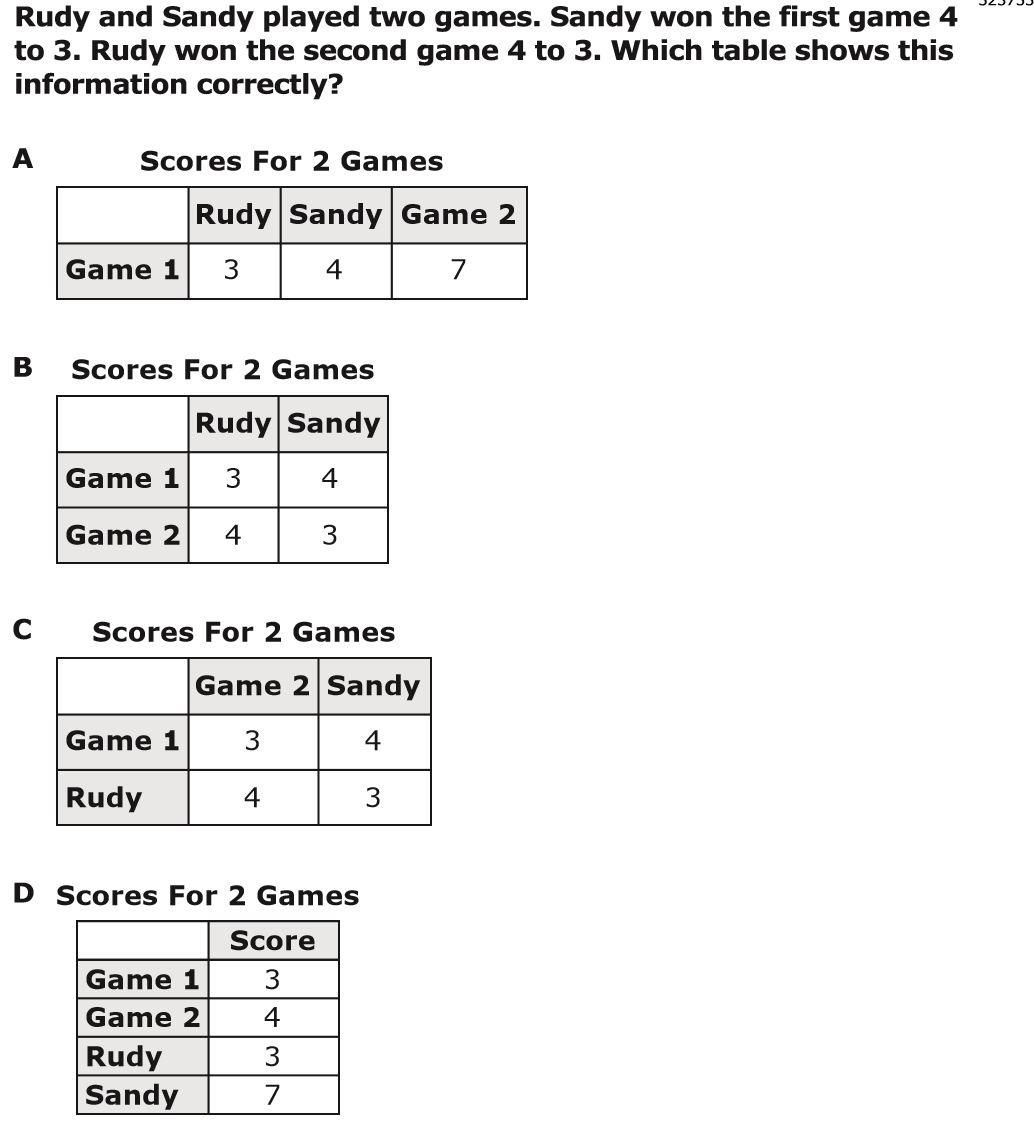 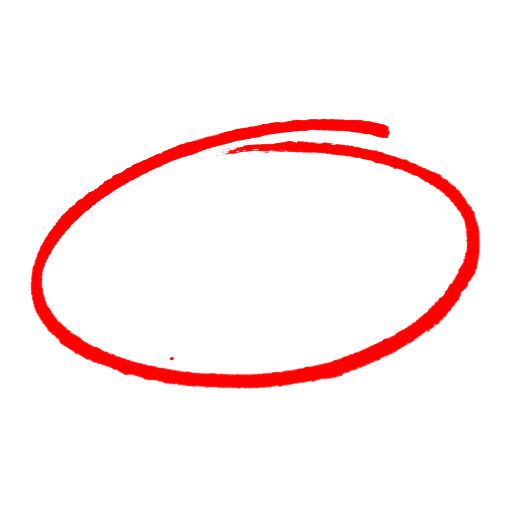 $100
2
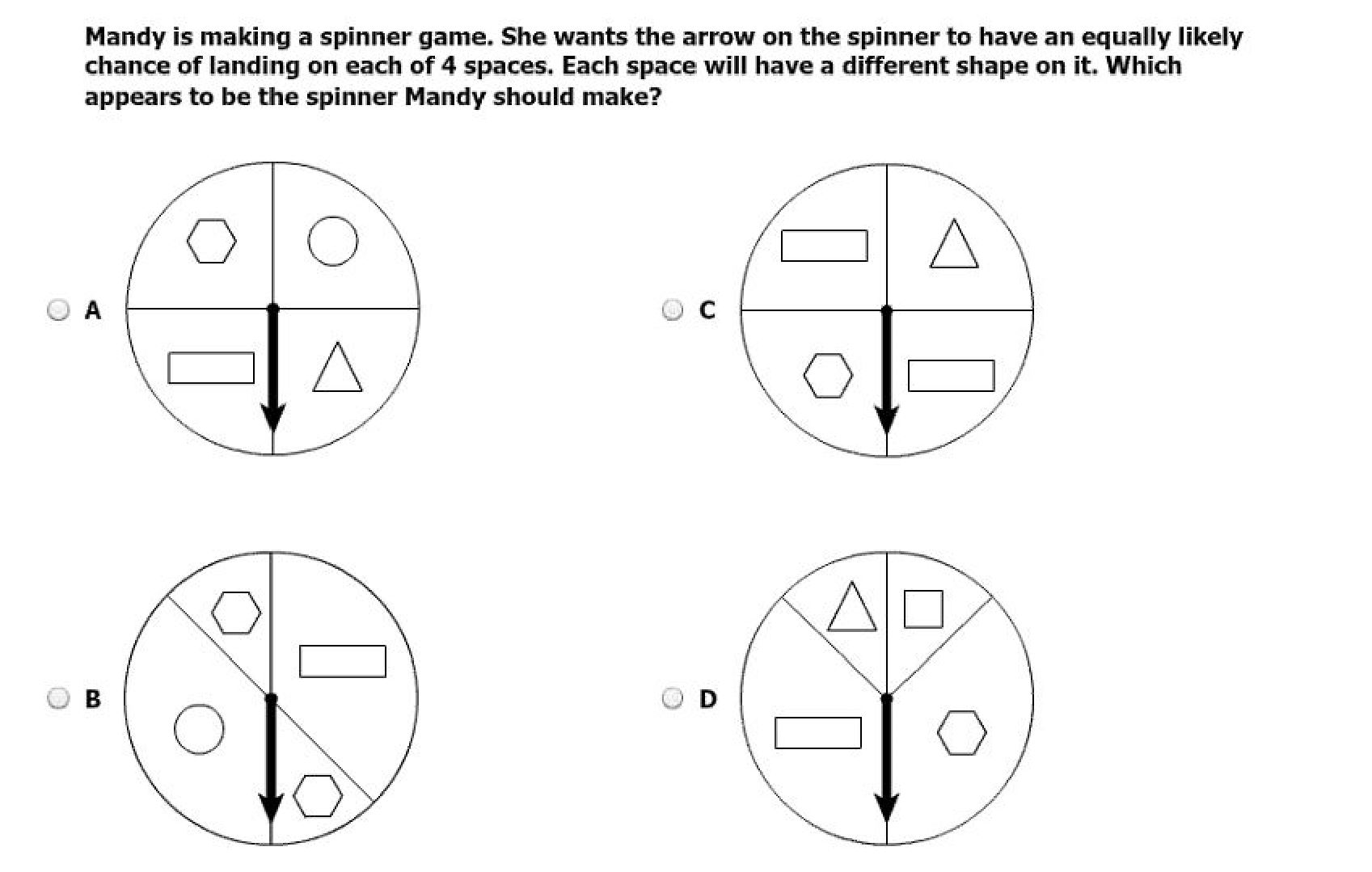 next
2
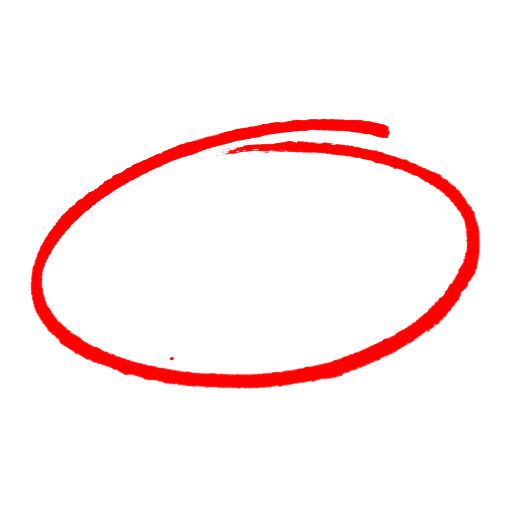 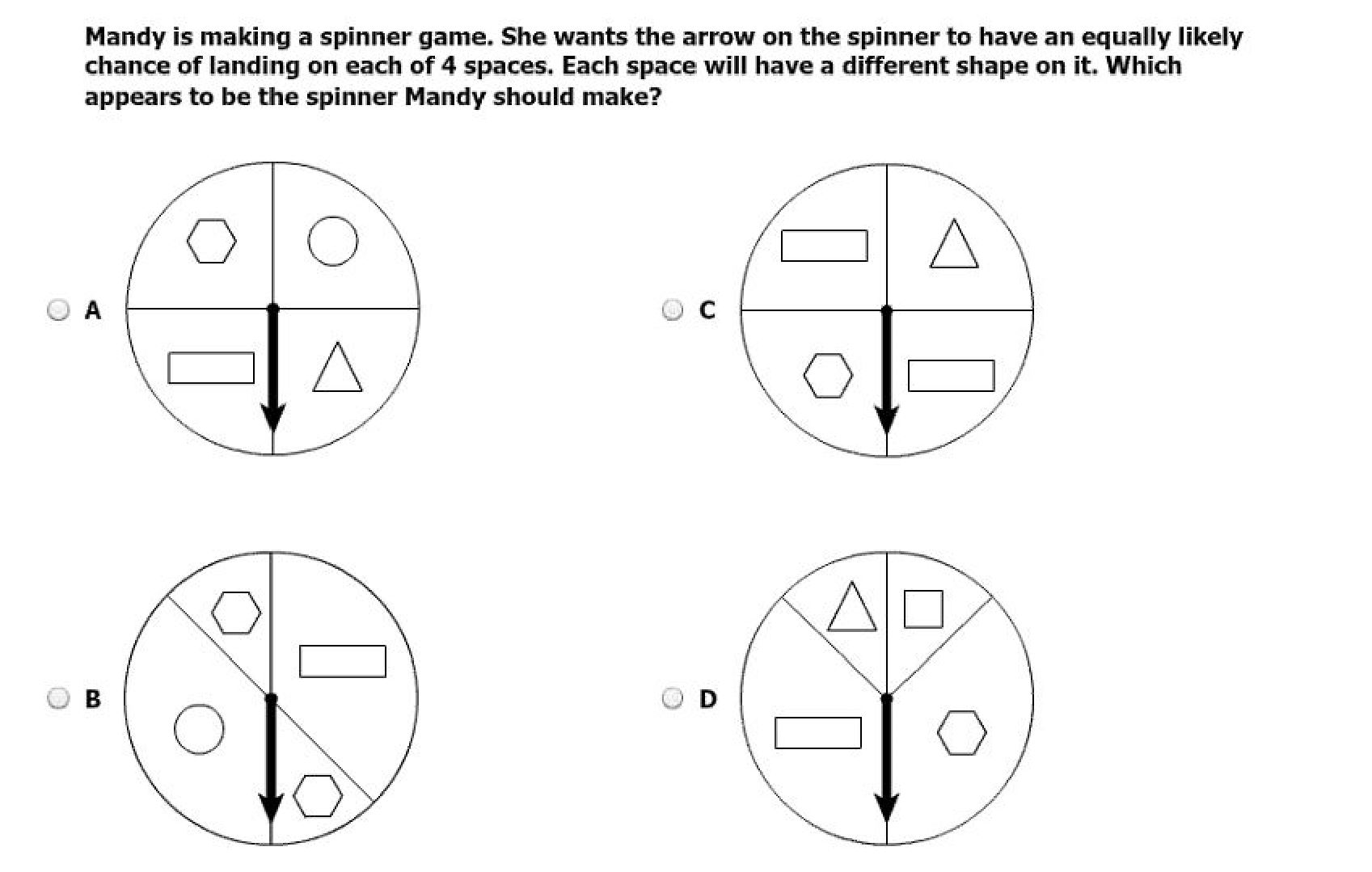 $200
2
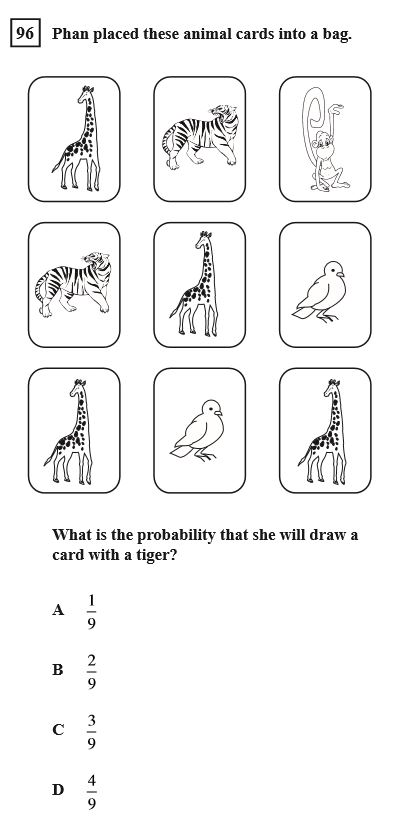 next
2 x 2
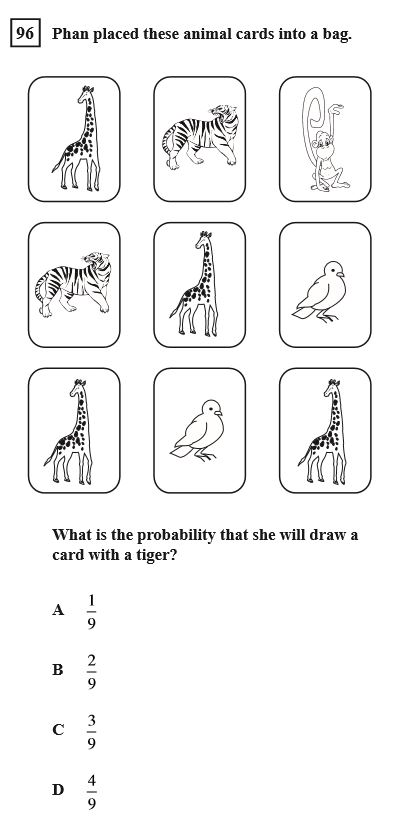 $300
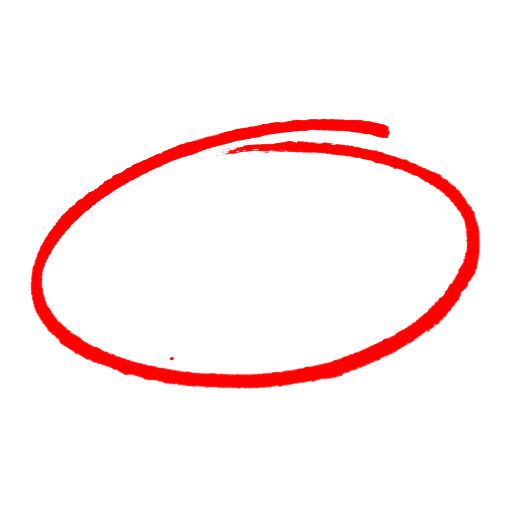 2 x 2
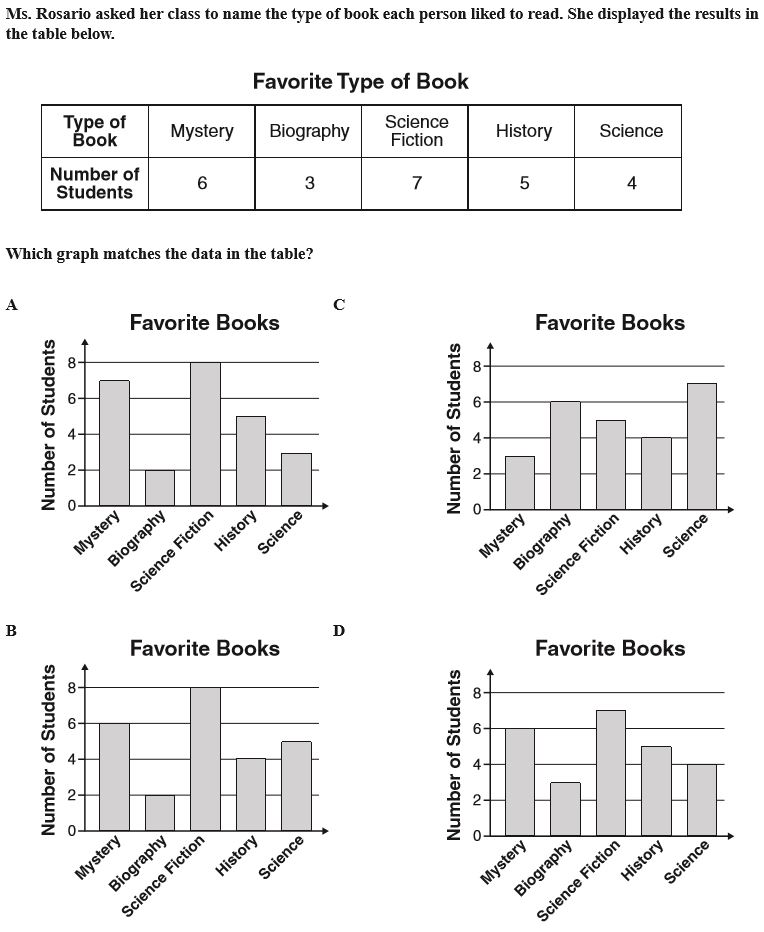 next
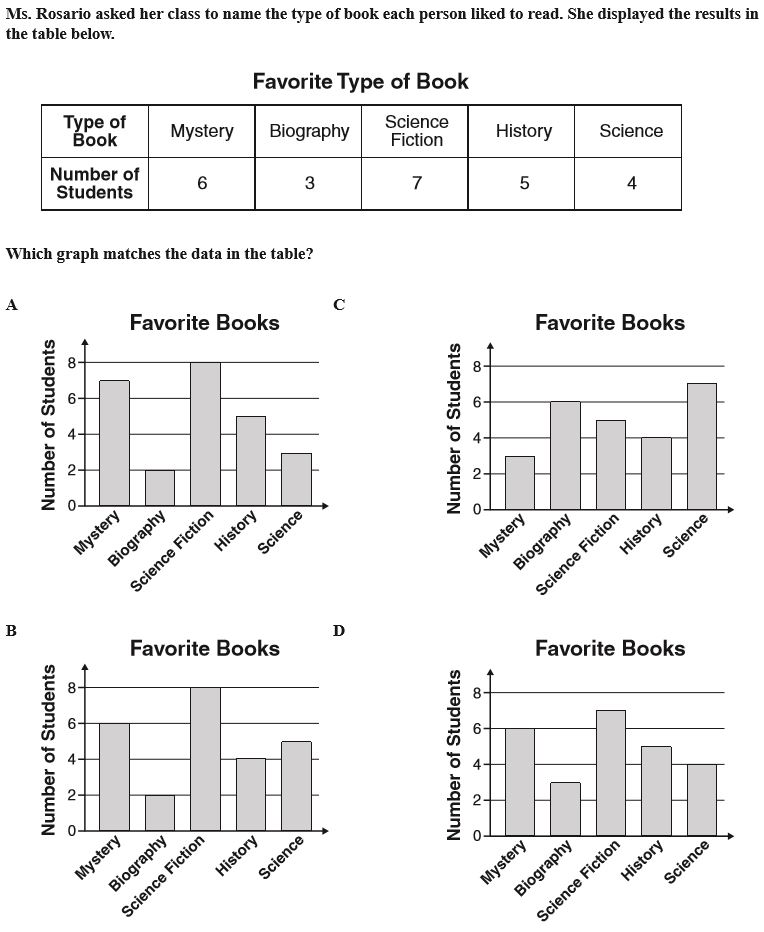 2 x 2
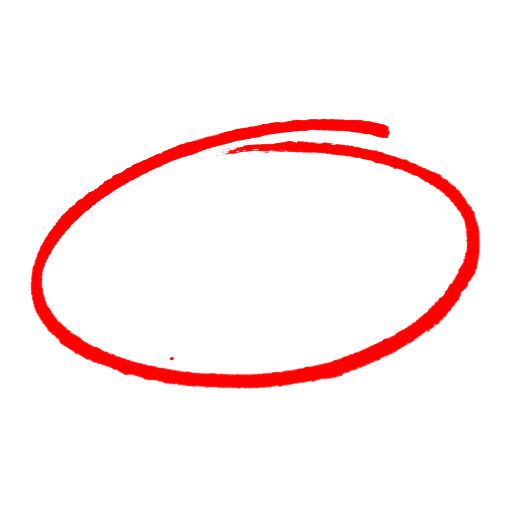 $400
2 x 2
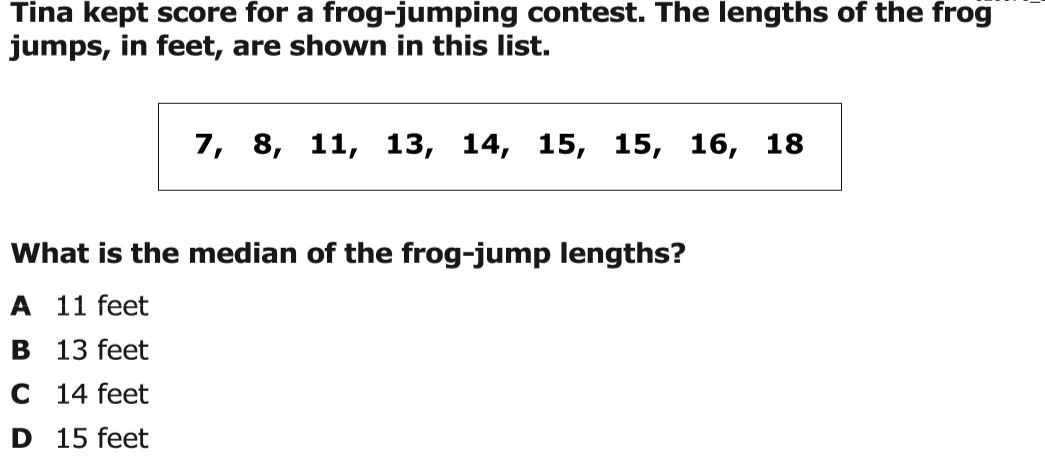 next
2 x 2
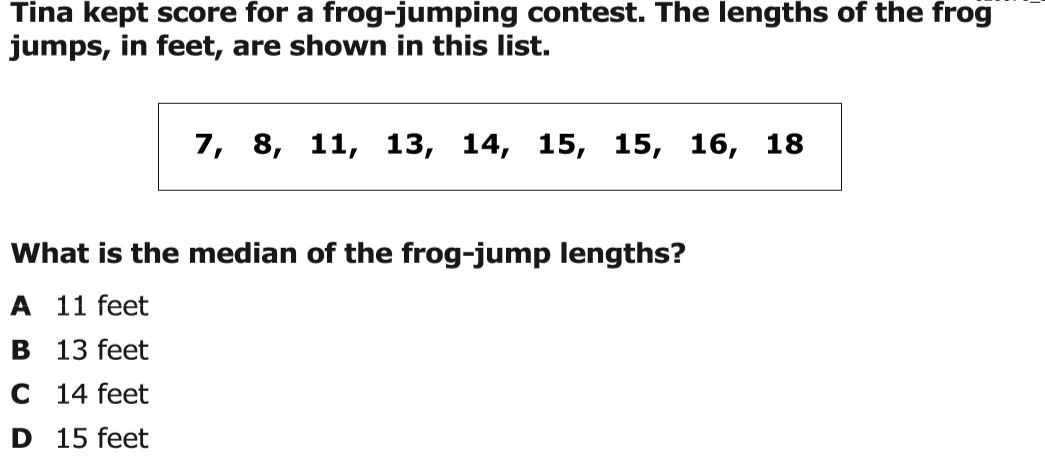 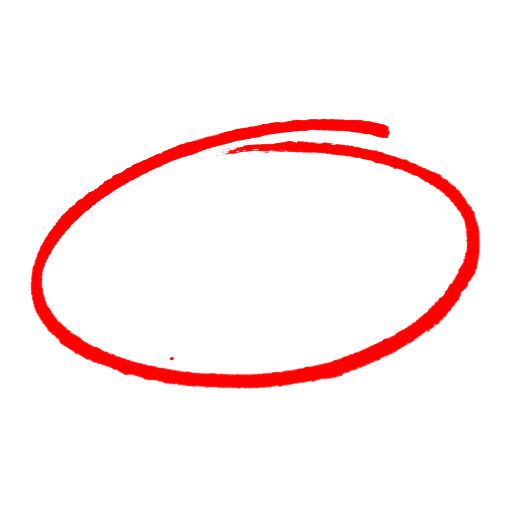 $500
2 x 2
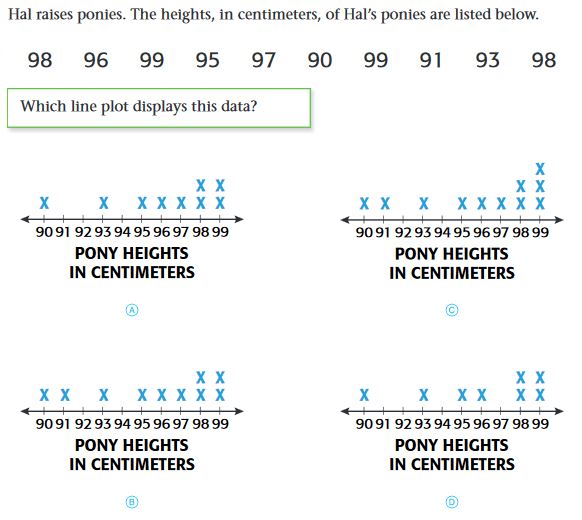 next
2 x 2
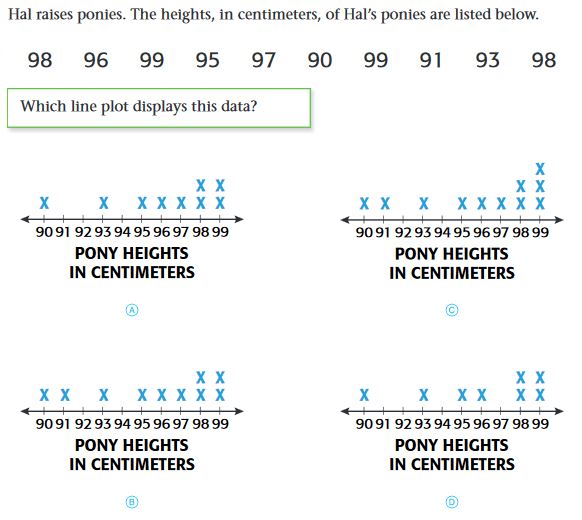 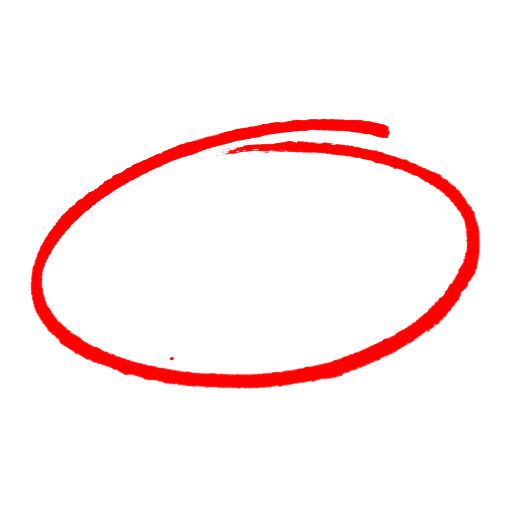 $100
2 x 2
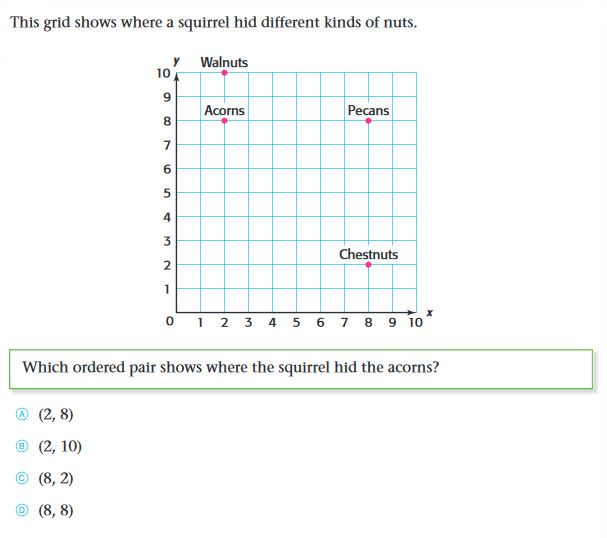 next
2 x 2
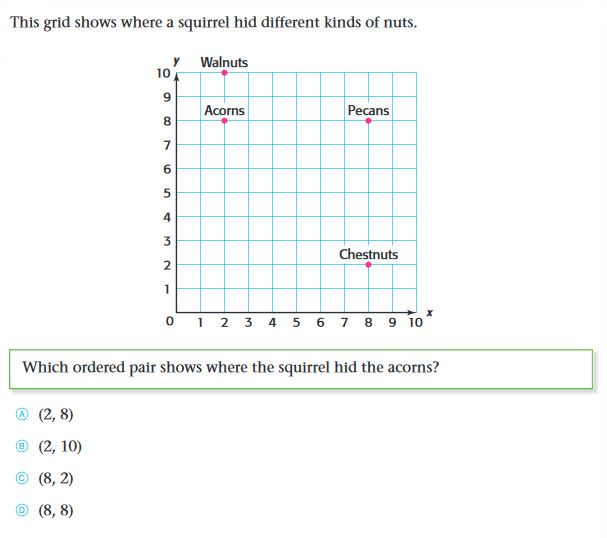 $200
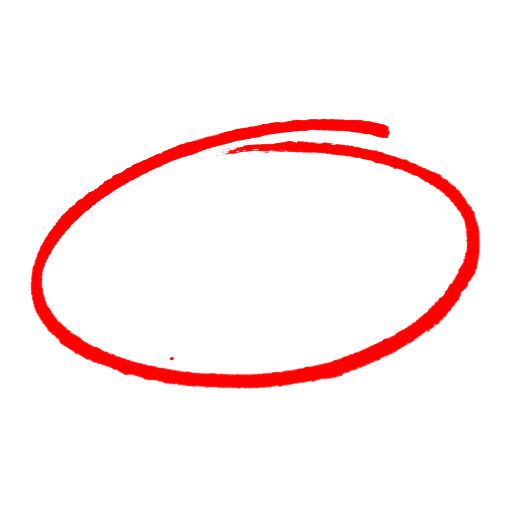 2 x 2
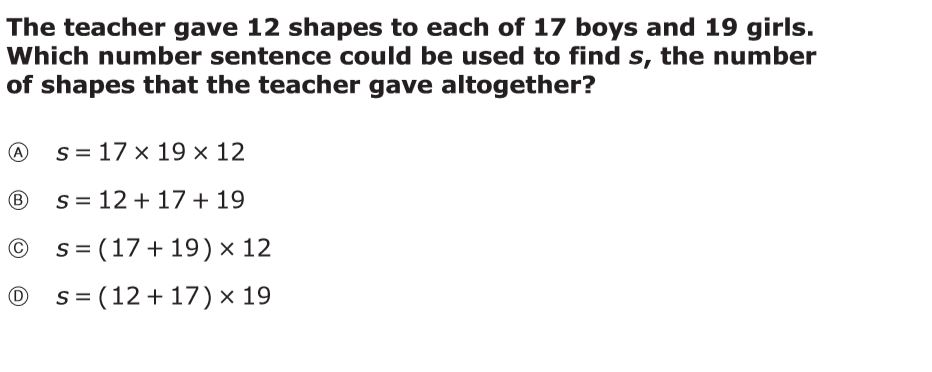 next
2 x 2
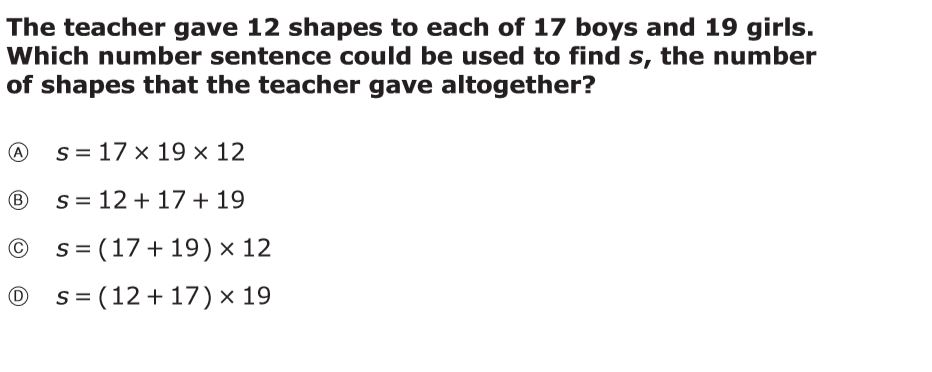 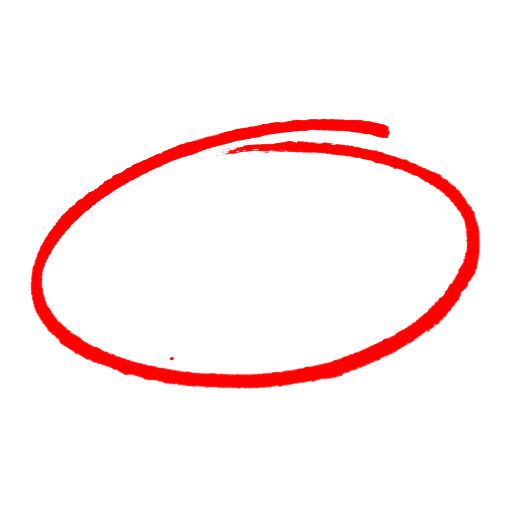 $300
2 x 2
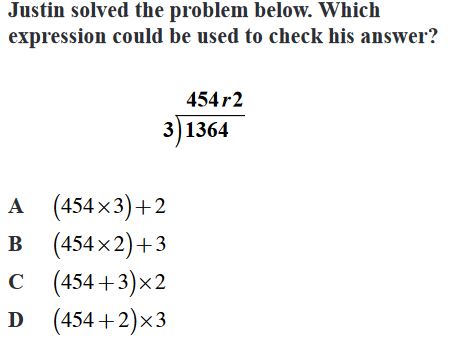 next
2 x 2
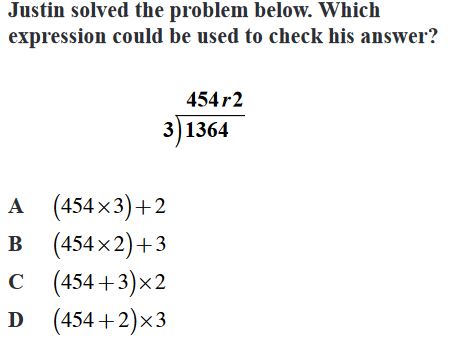 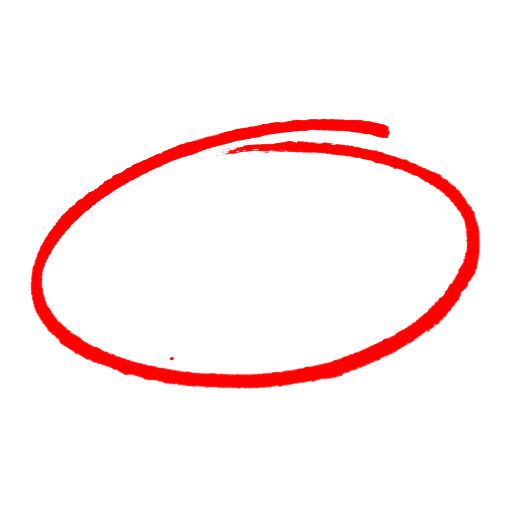 $400
2 x 2
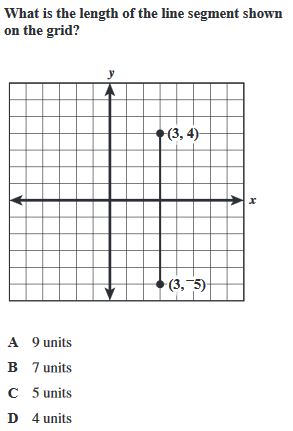 next
2 x 2
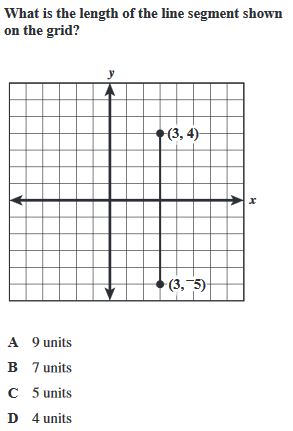 $500
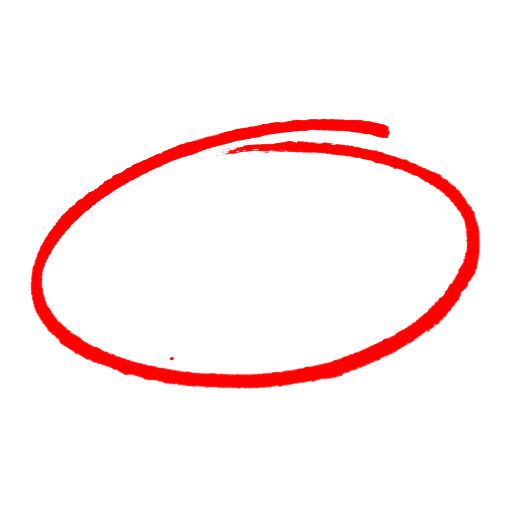 2 x 2
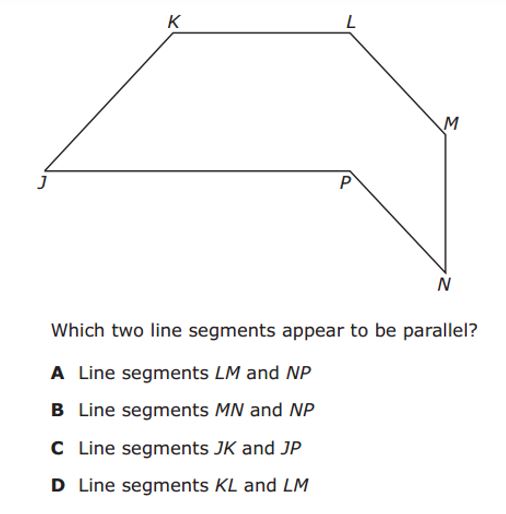 next
2 x 2
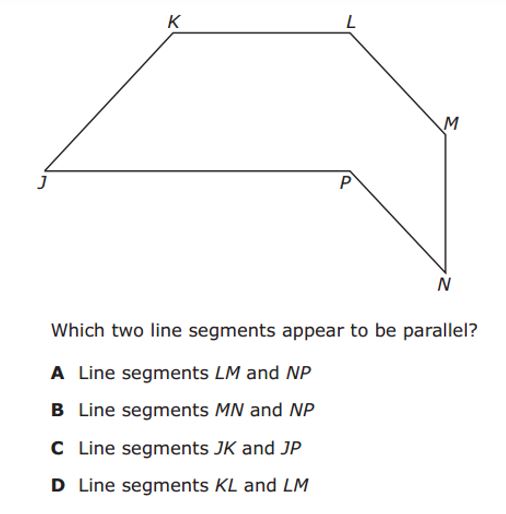 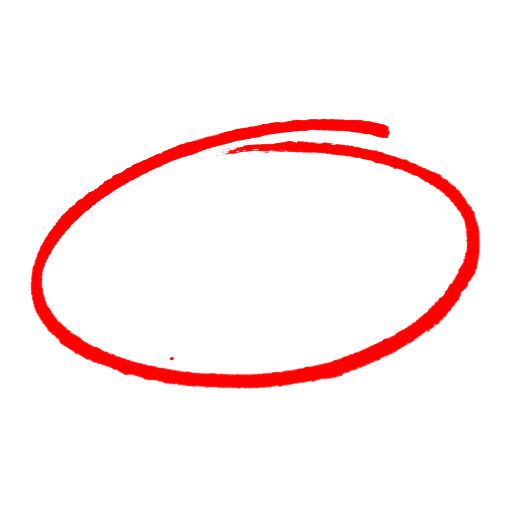 $100
2 x 2
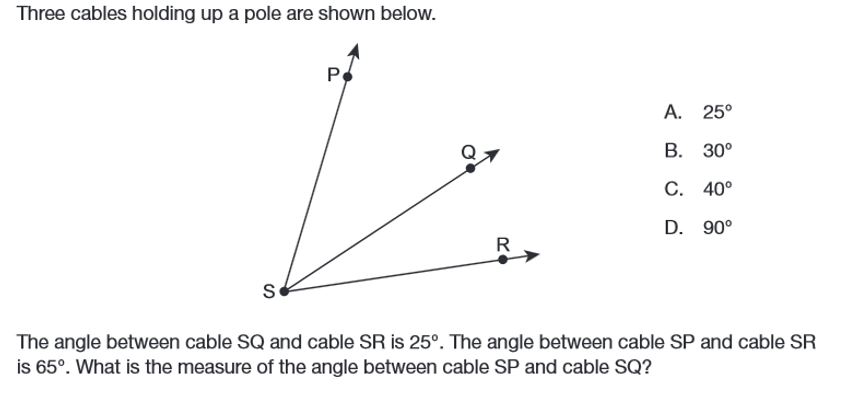 next
2 x 2
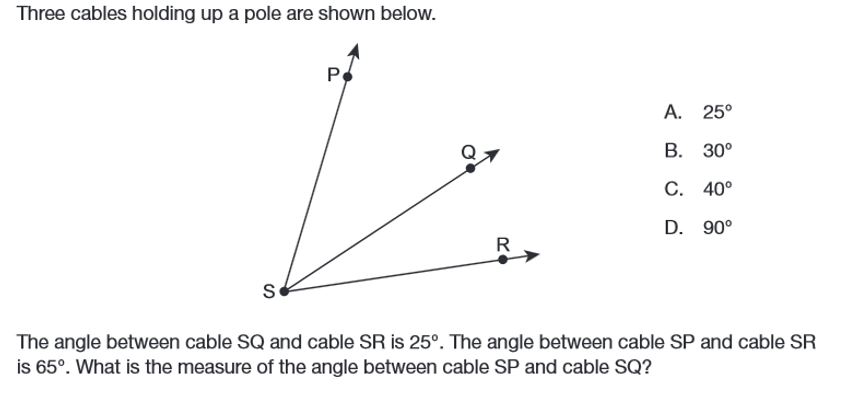 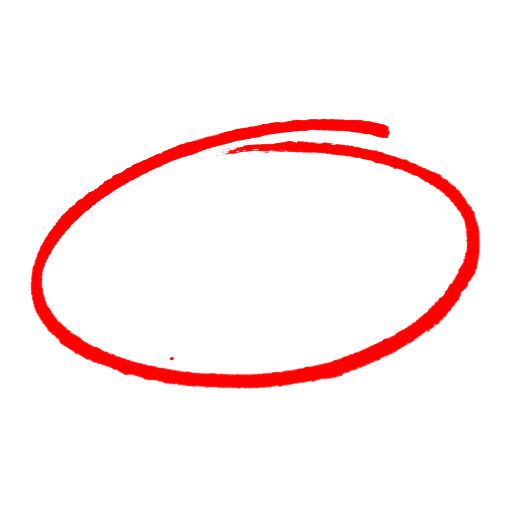 $200
2 x 2
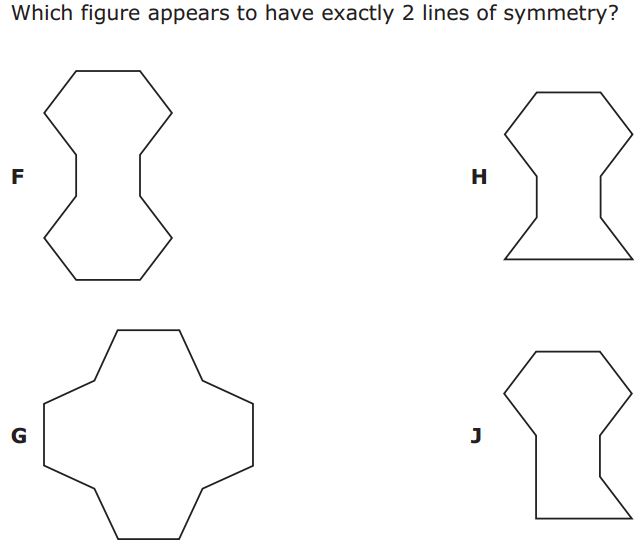 next
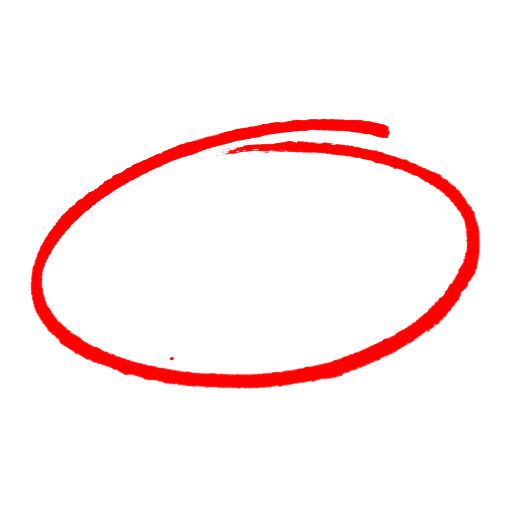 2 x 2
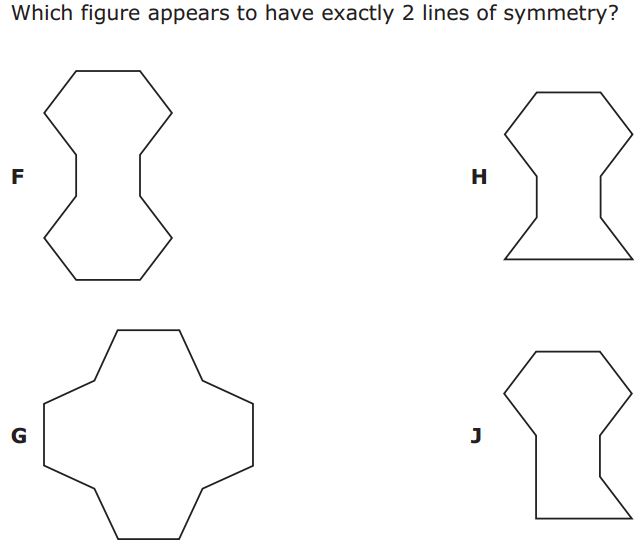 $300
2 x 2
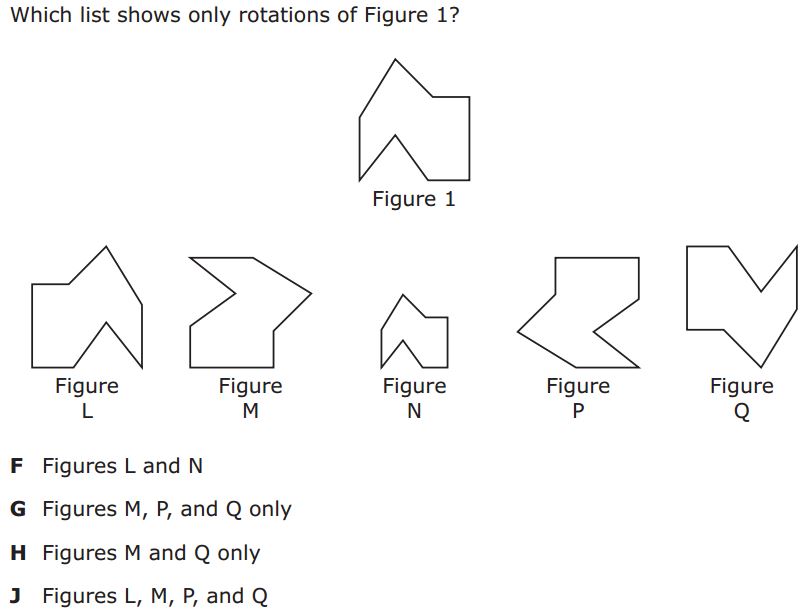 next
2 x 2
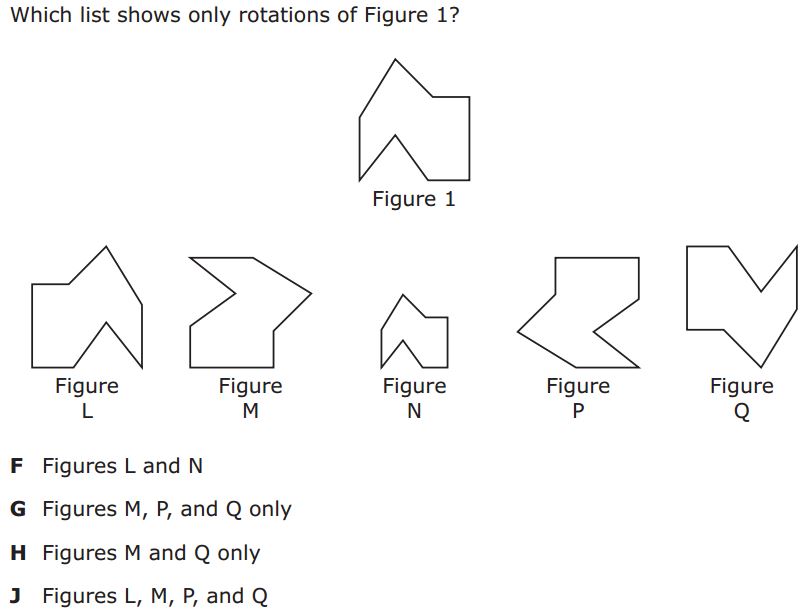 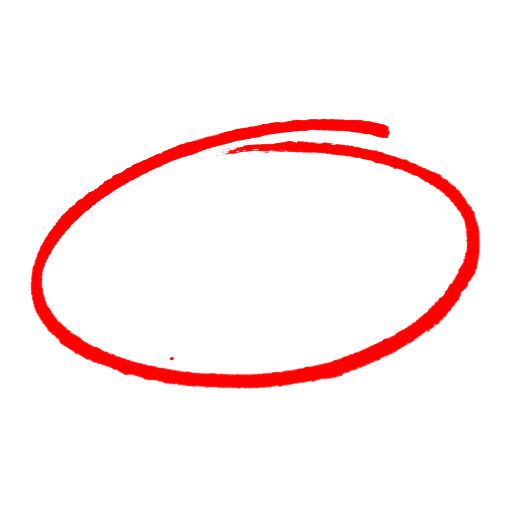 $400
2 x 2
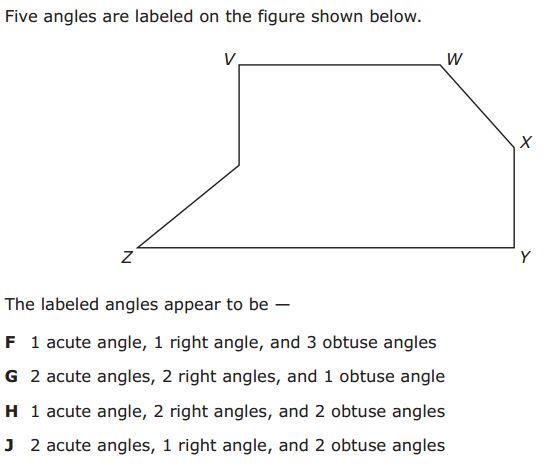 next
2 x 2
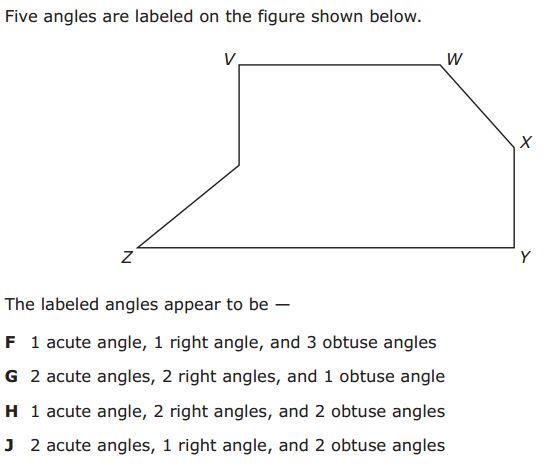 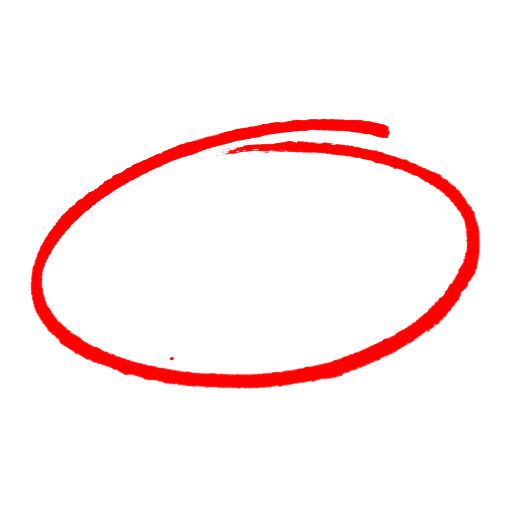 $500
2 x 2
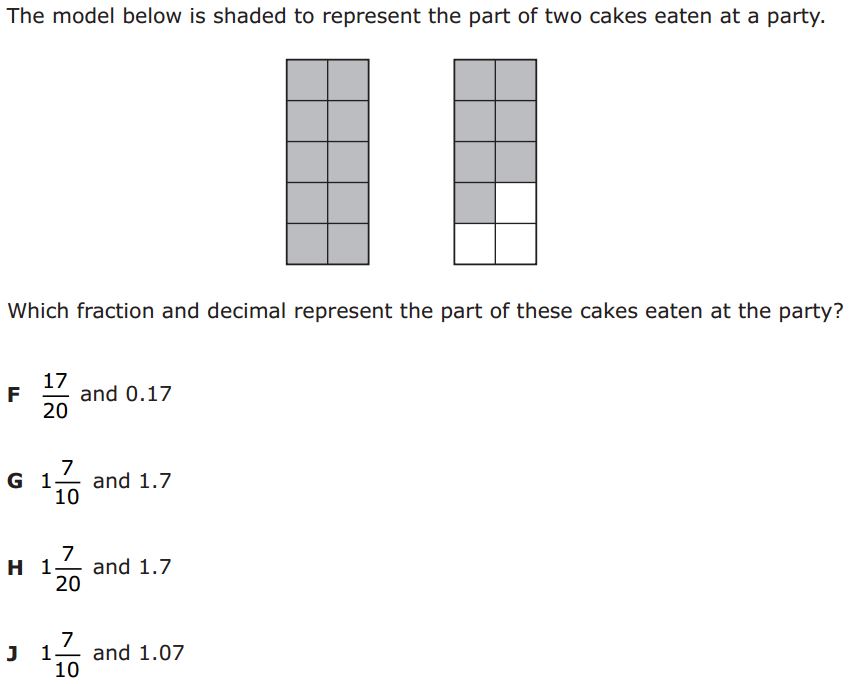 next
2 x 2
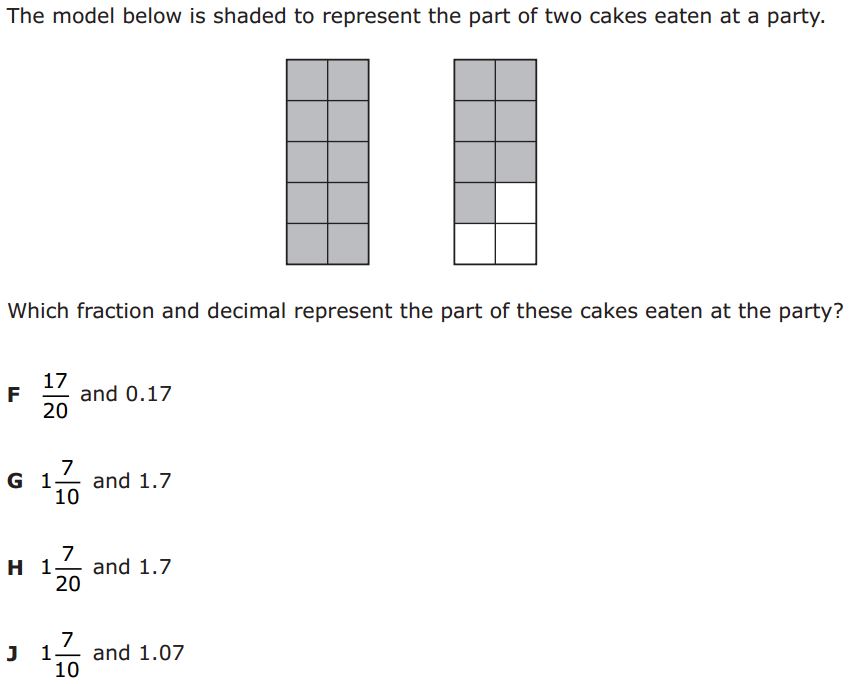 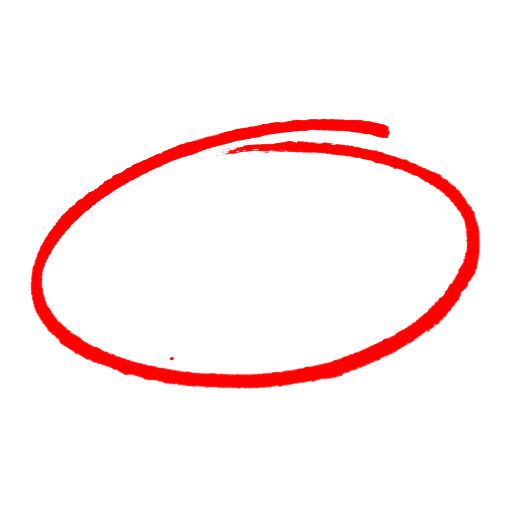 $100
2 x 2
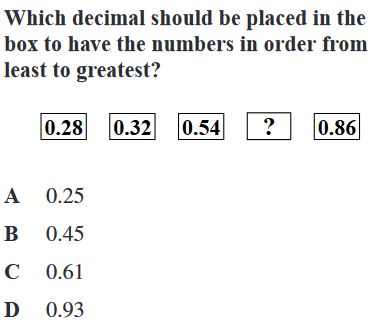 next
2 x 2
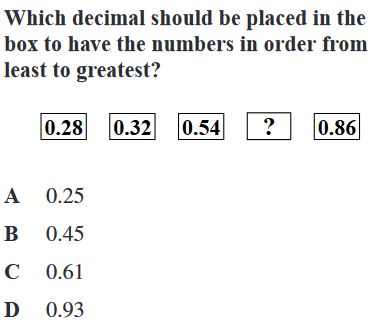 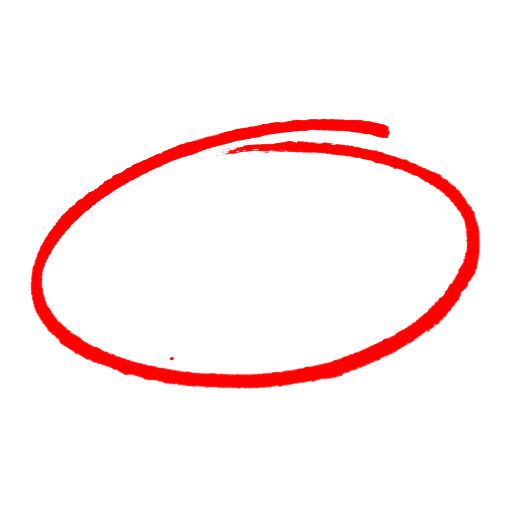 $200
2 x 2
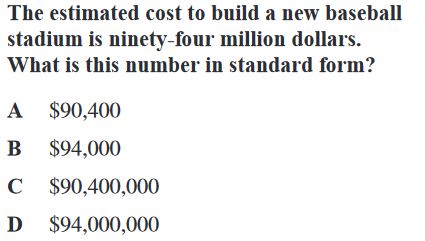 next
2 x 2
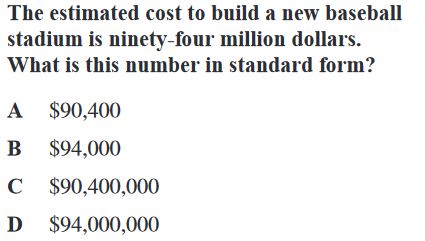 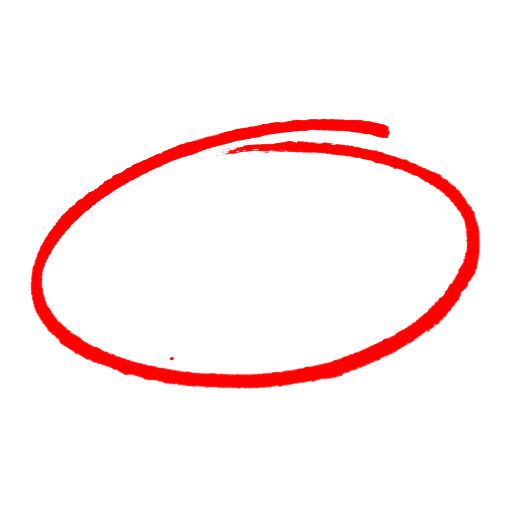 $300
2 x 2
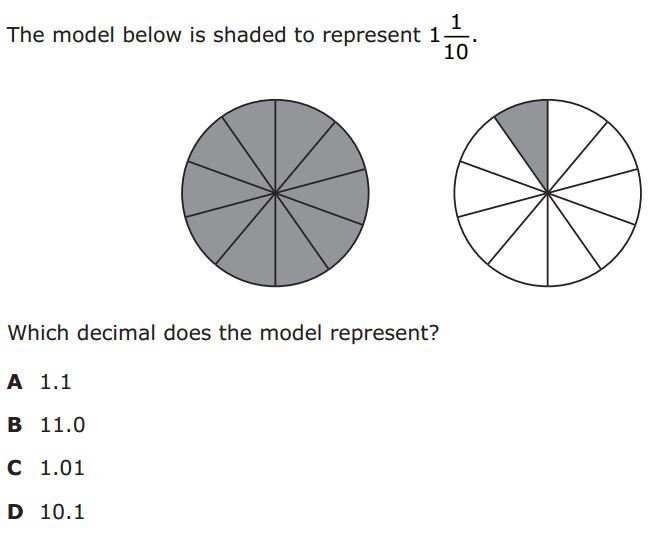 next
2 x 2
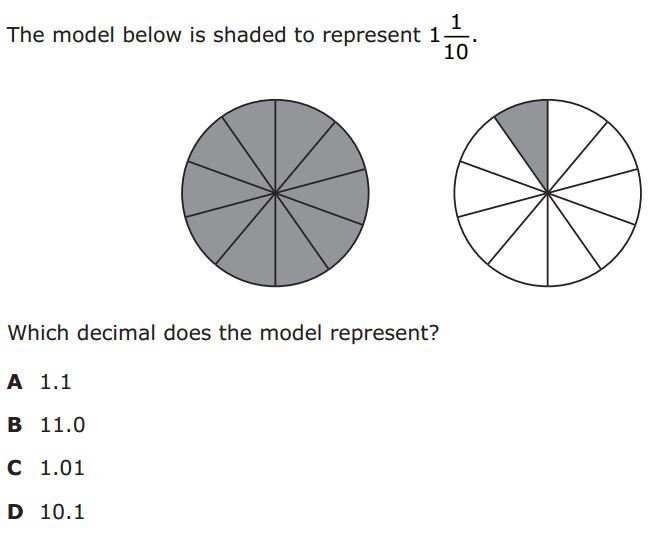 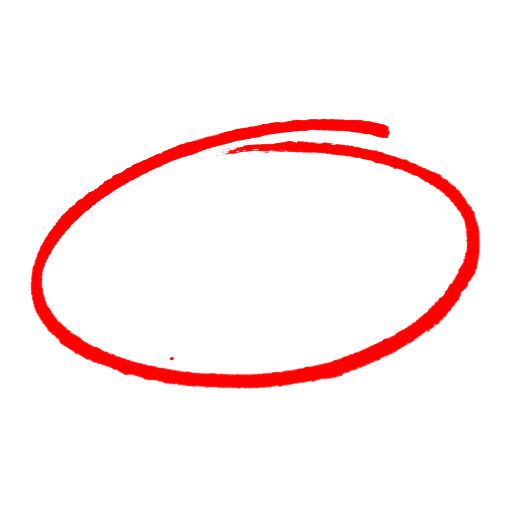 $400
2 x 2
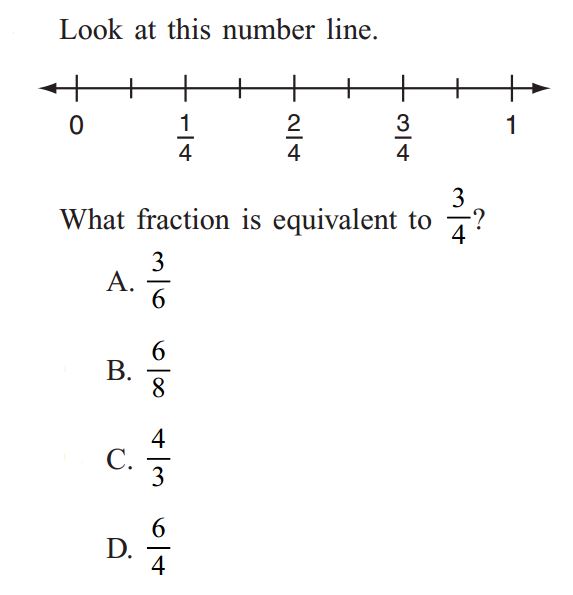 next
2 x 2
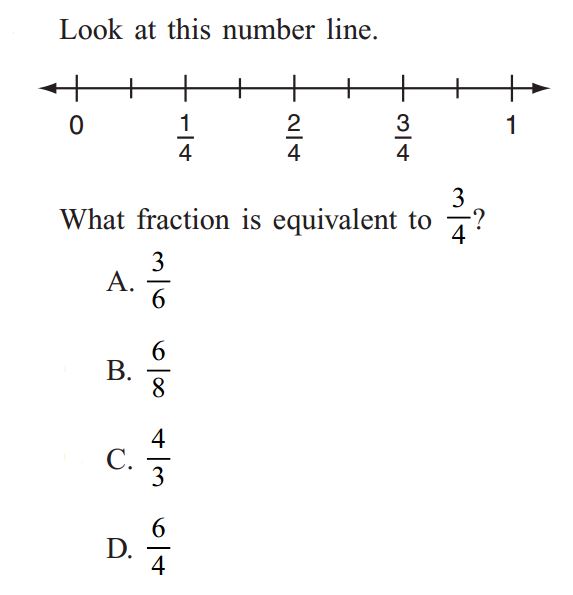 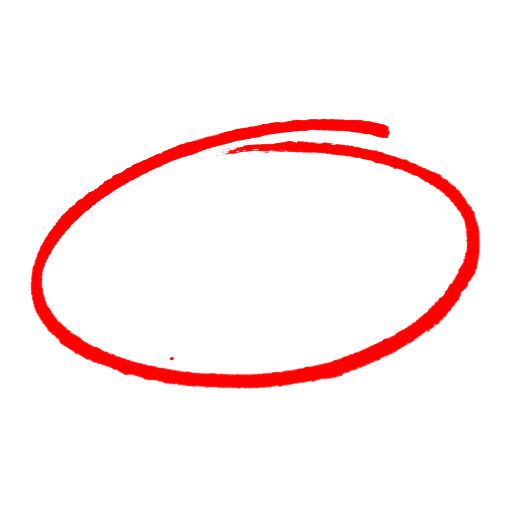 $500
2 x 2
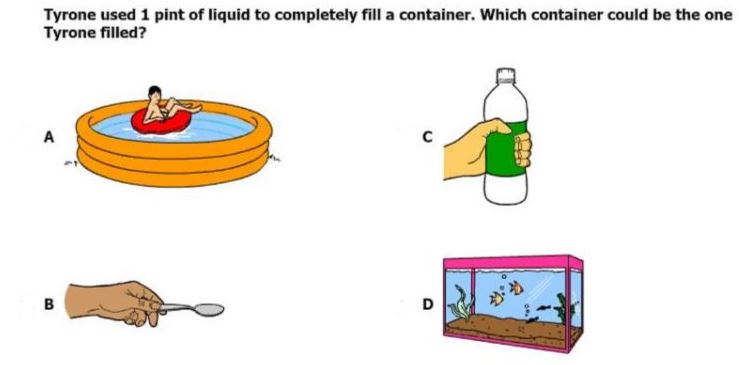 next
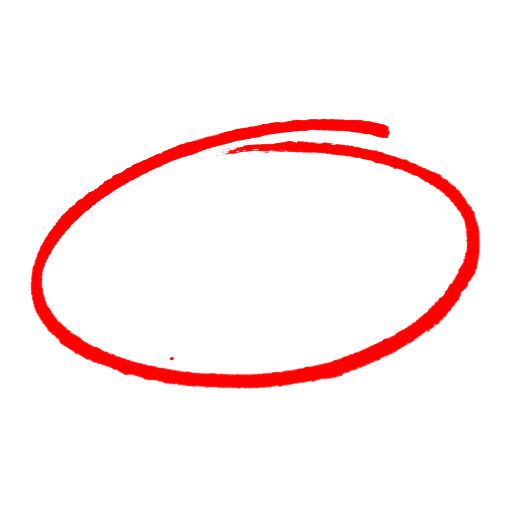 2 x 2
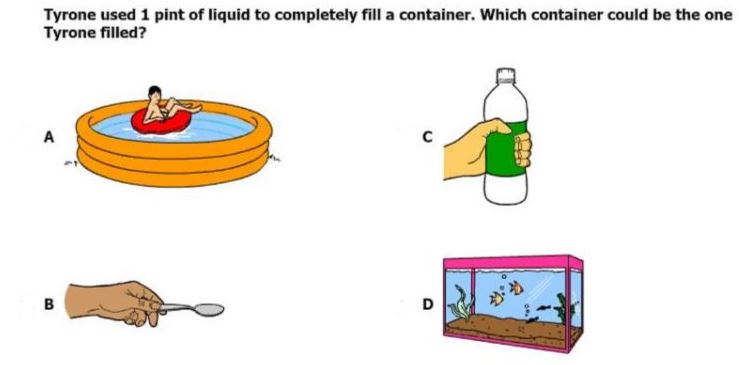 $100
2 x 2
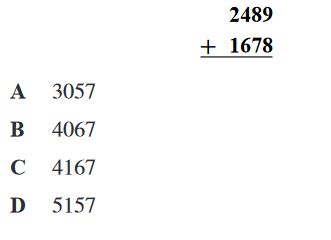 next
2 x 2
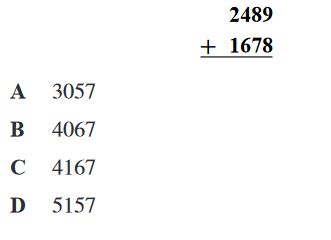 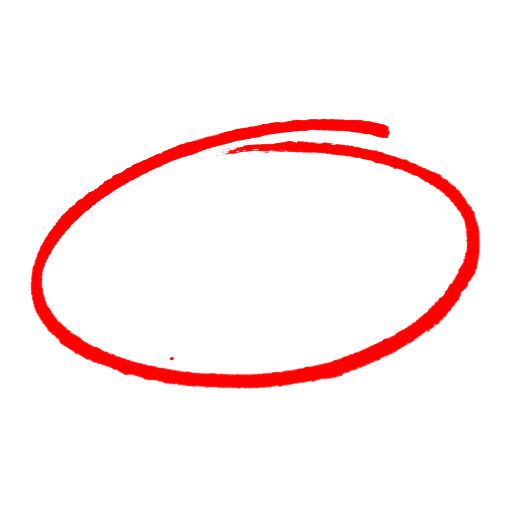 $200
2 x 2
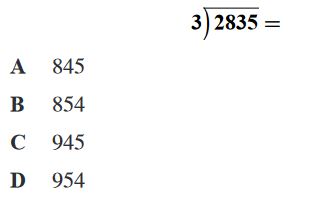 next
2 x 2
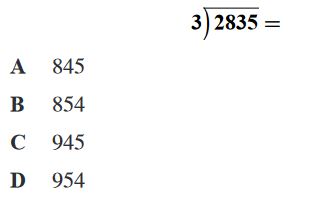 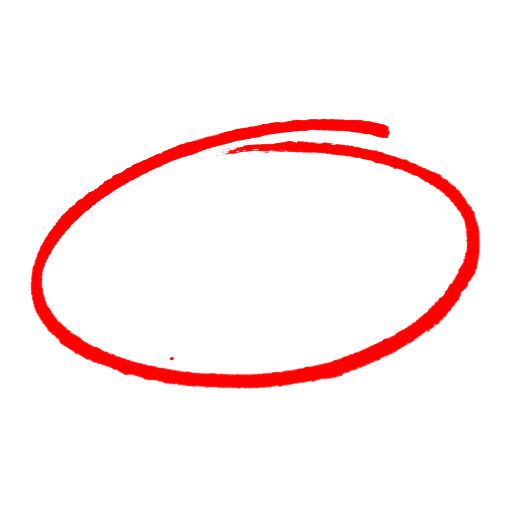 $300
2 x 2
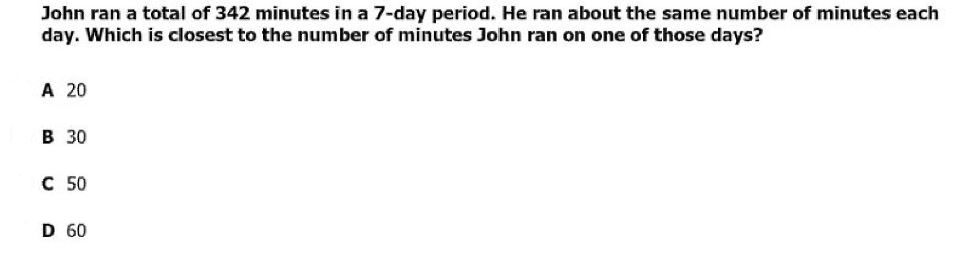 next
2 x 2
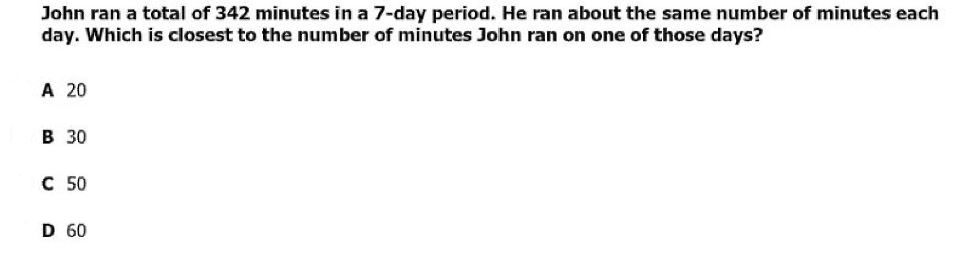 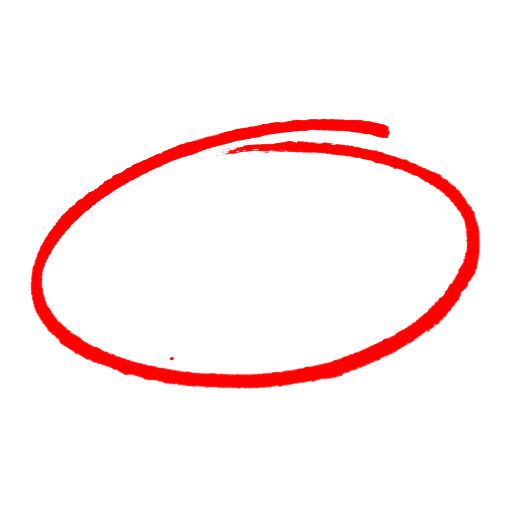 $400
2 x 2
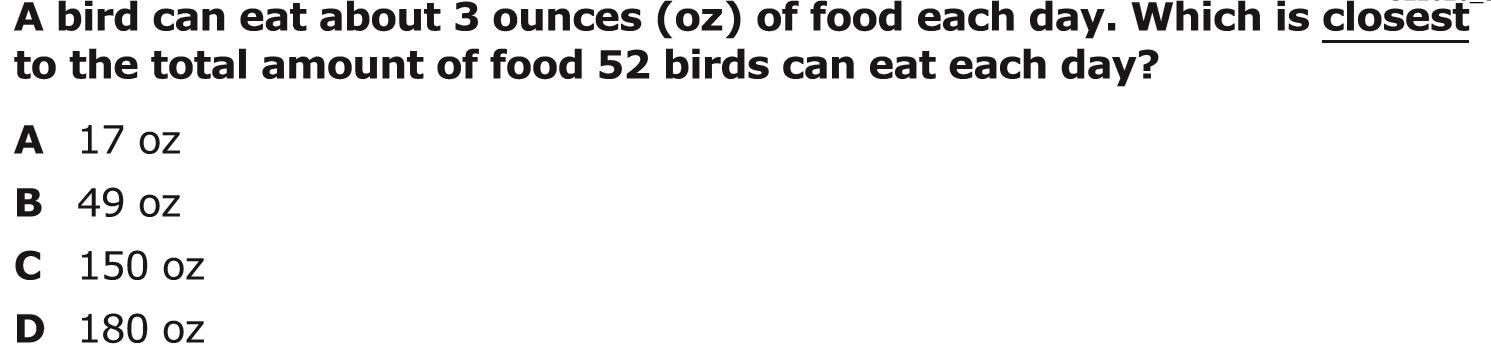 next
2 x 2
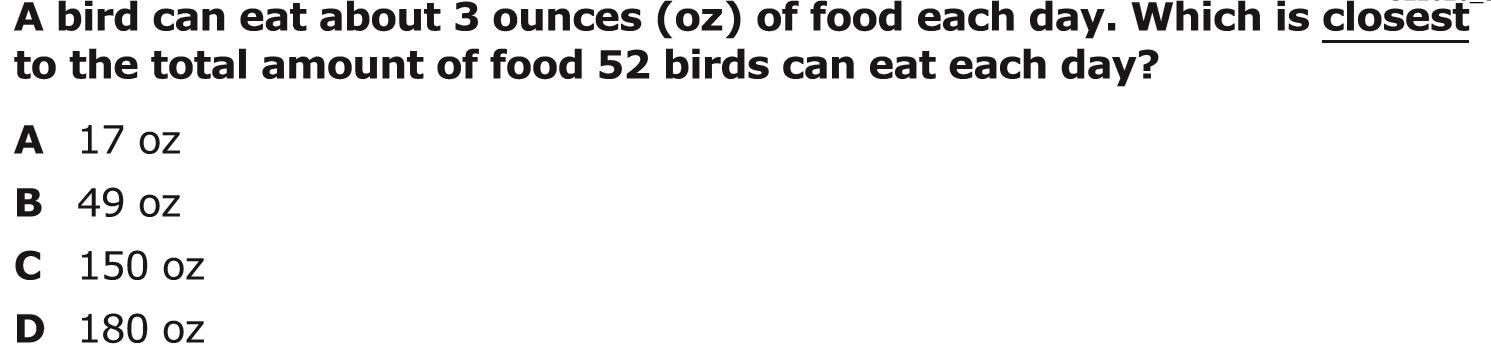 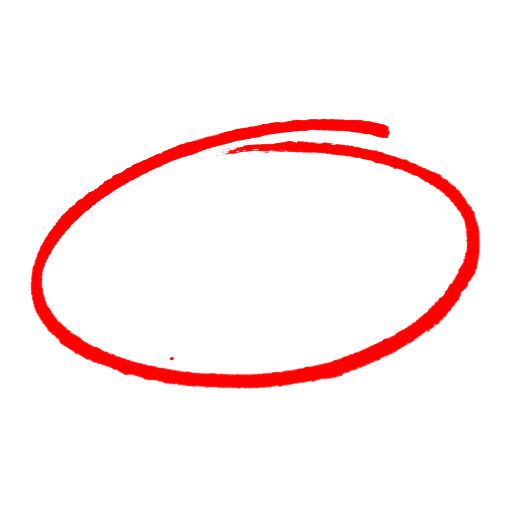 $500
2 x 2
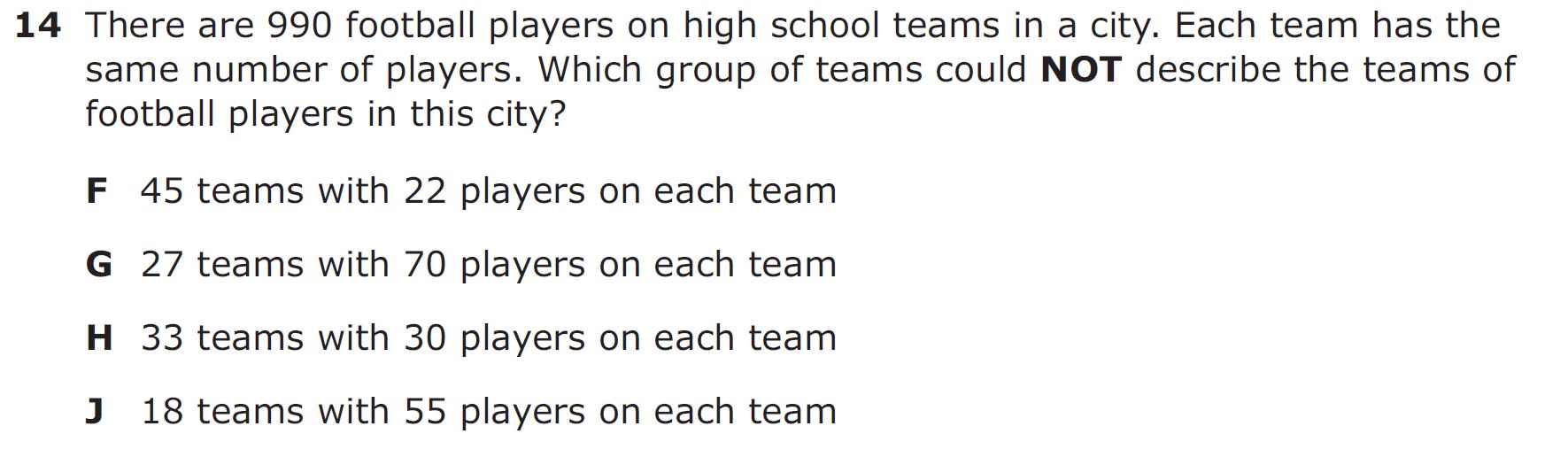 next
2 x 2
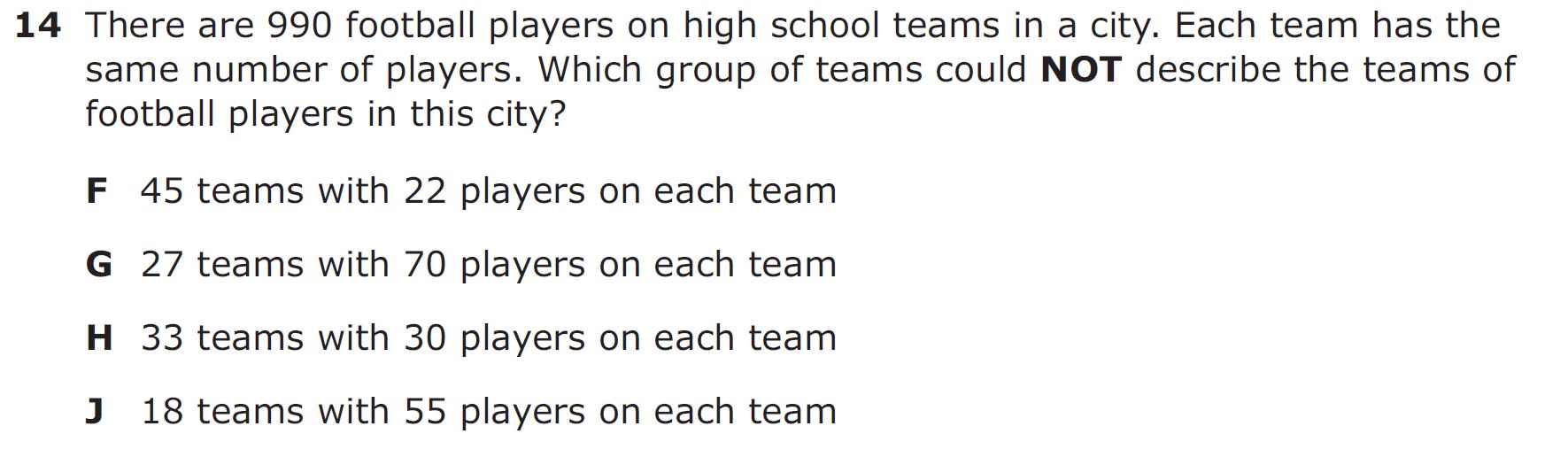 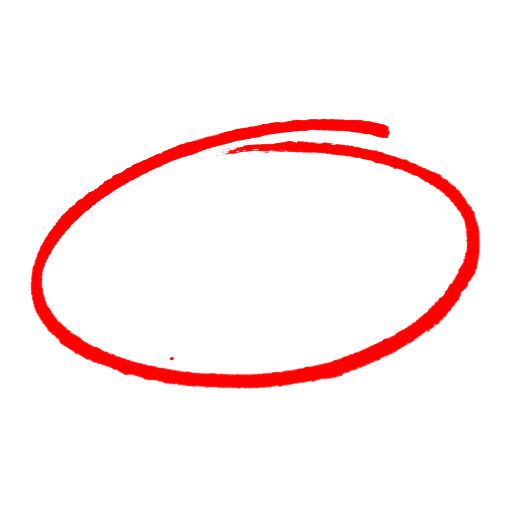 $100
2 x 2
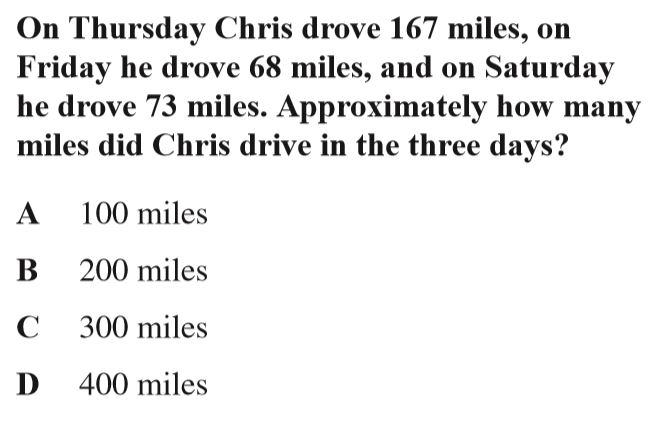 next
2 x 2
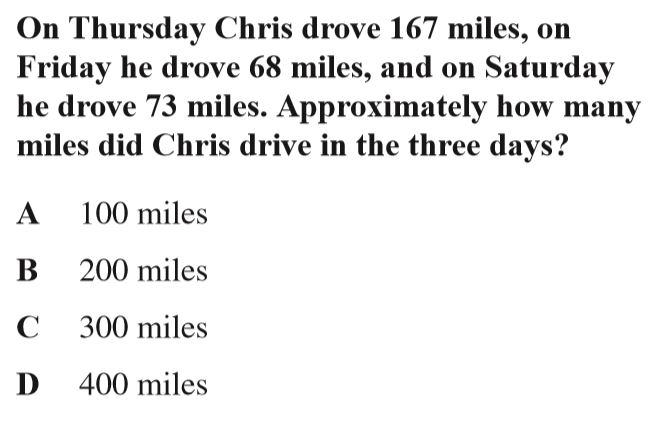 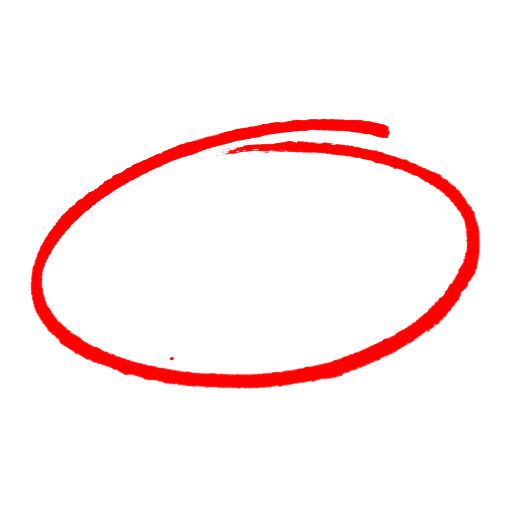 $200
2 x 2
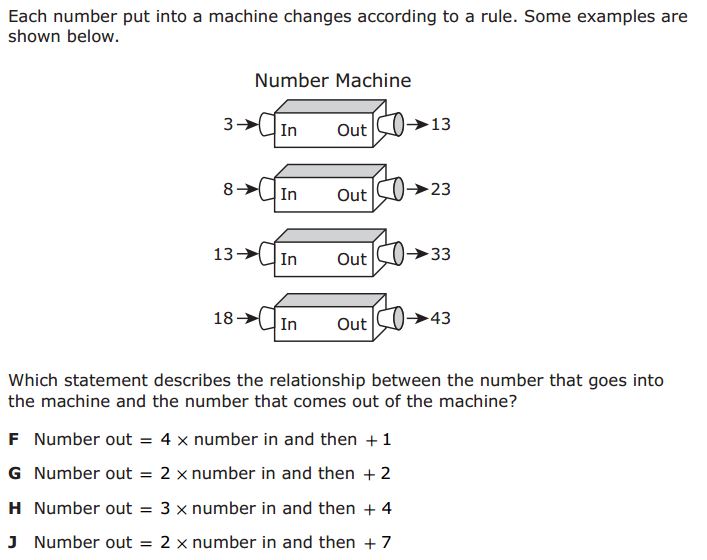 next
2 x 2
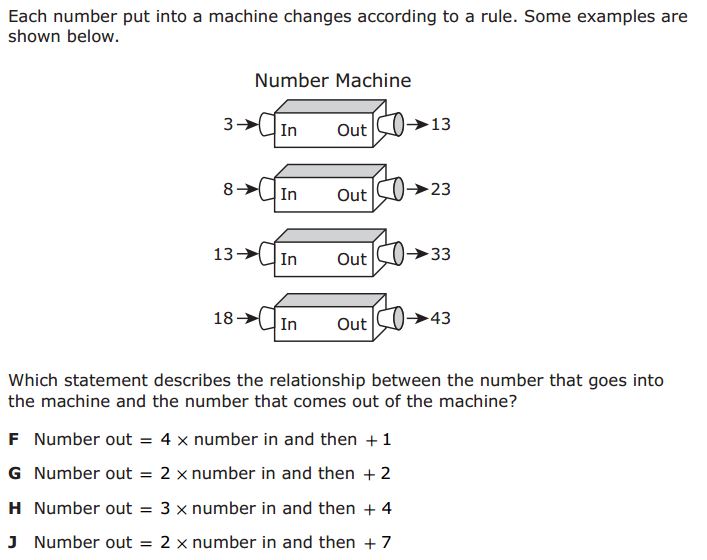 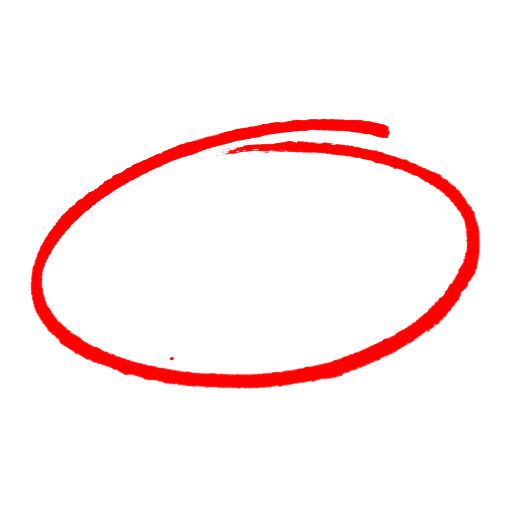 $300
2 x 2
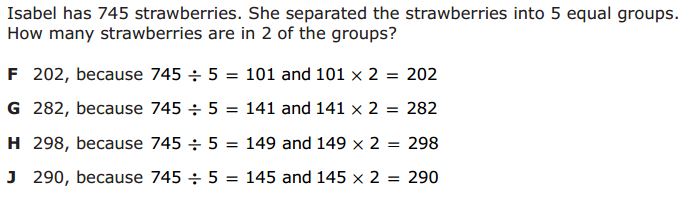 next
2 x 2
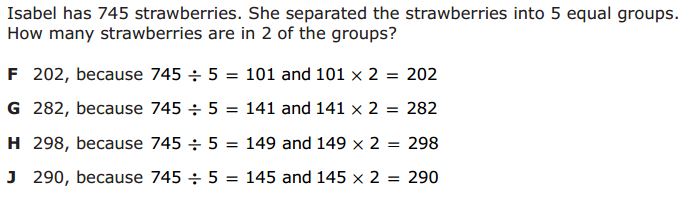 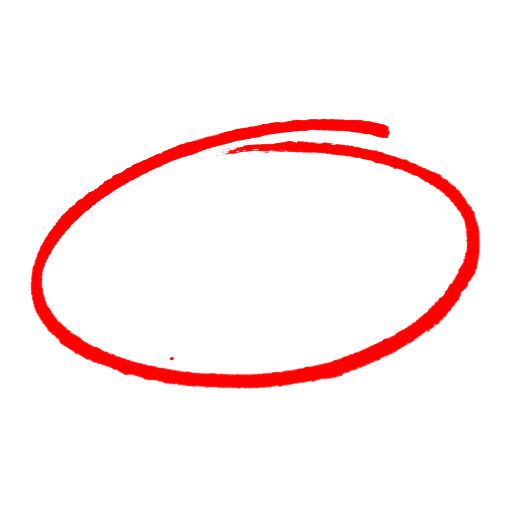 $400
2 x 2
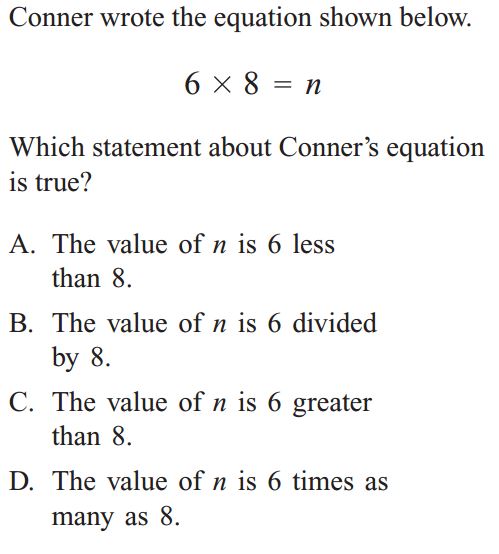 next
2 x 2
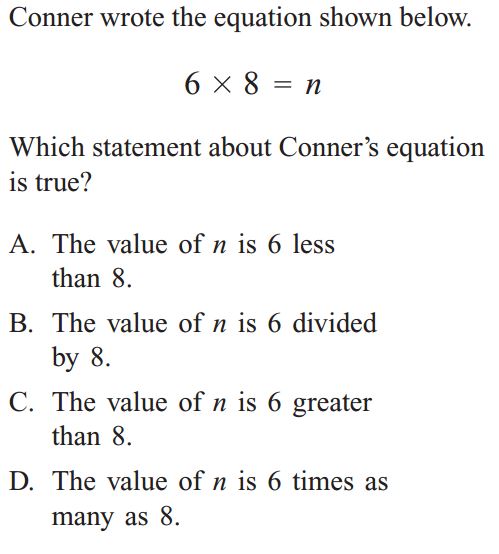 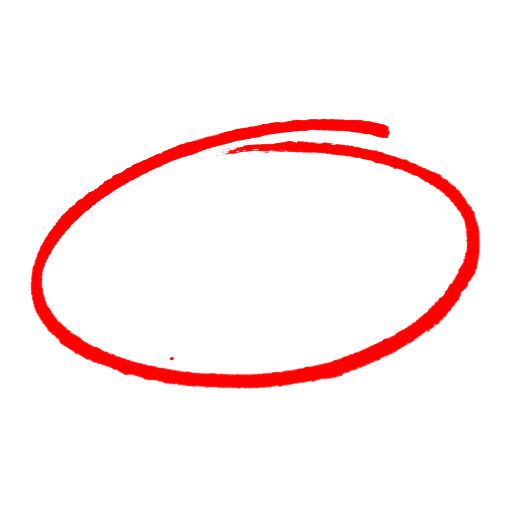 $500
Today’s Category:Probability and Statistics Vocabulary
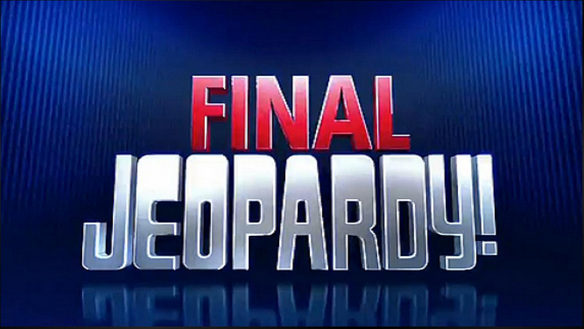 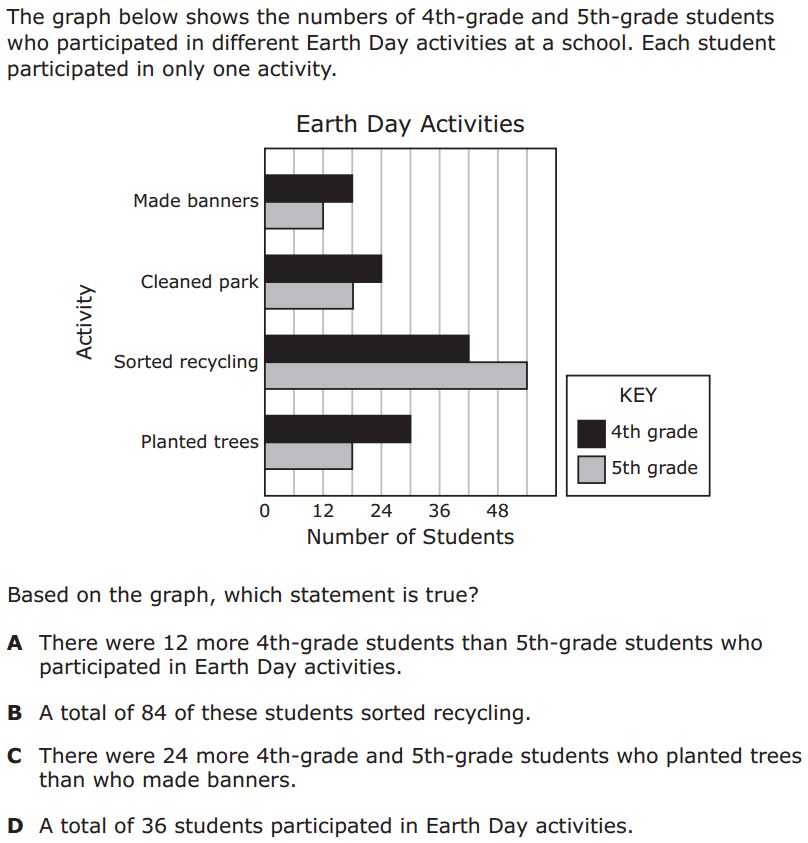 next
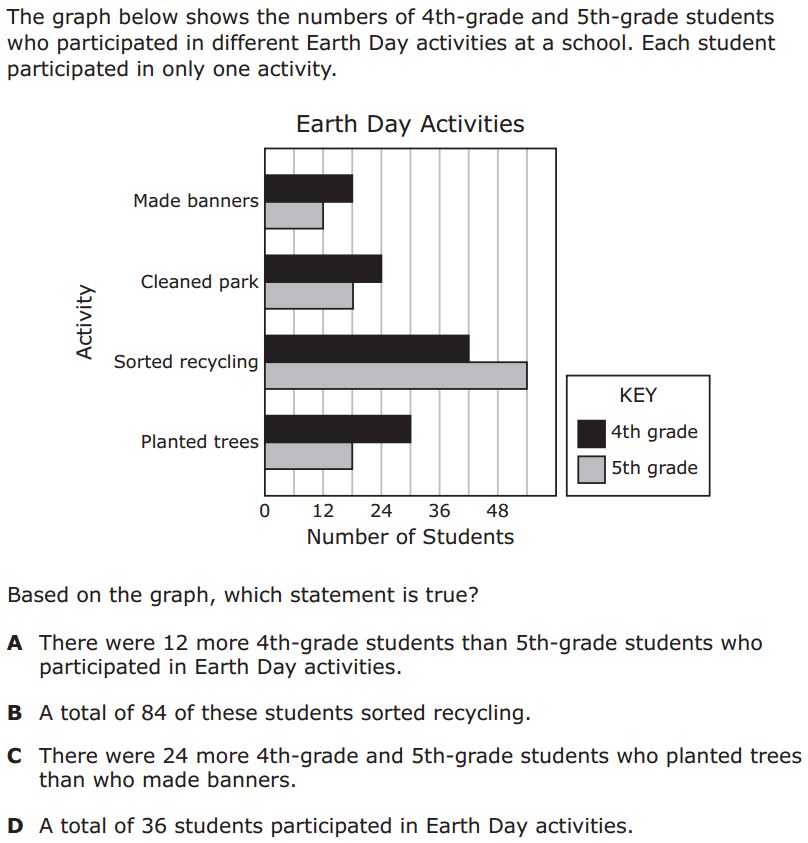 Scores
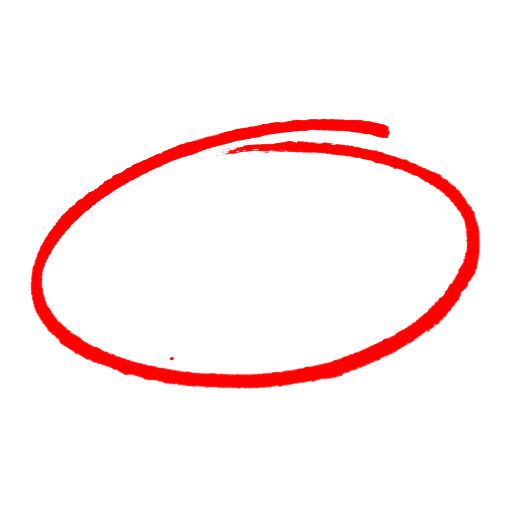